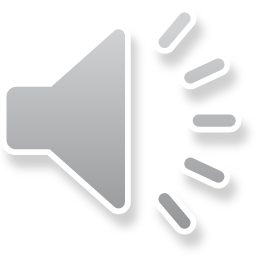 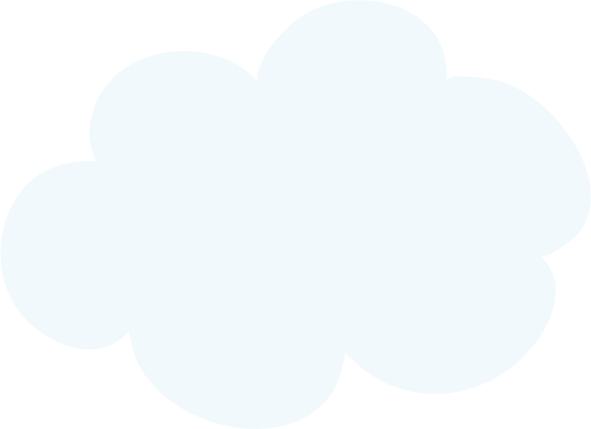 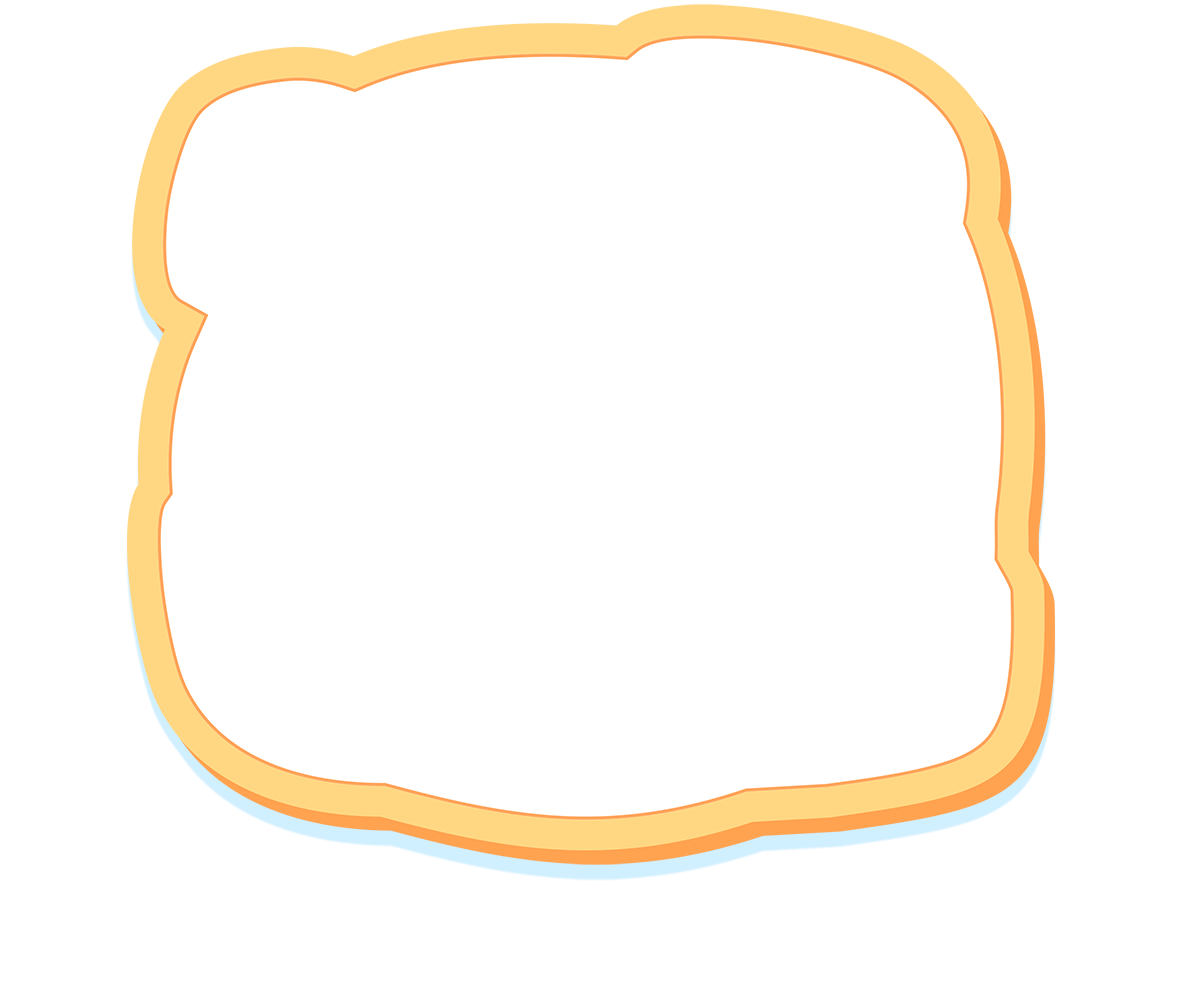 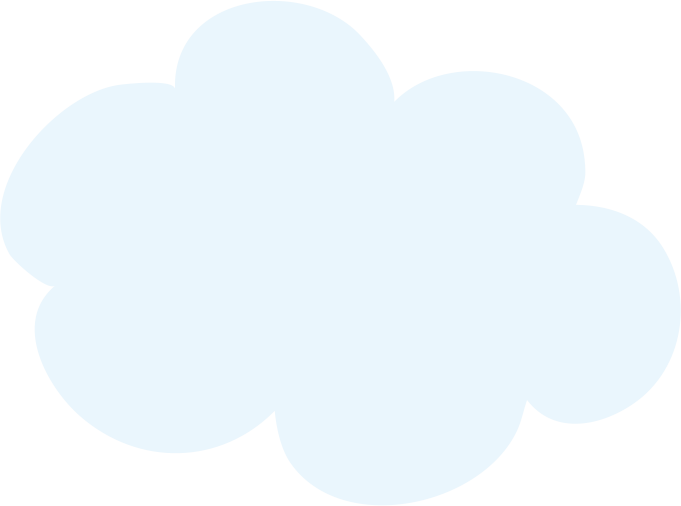 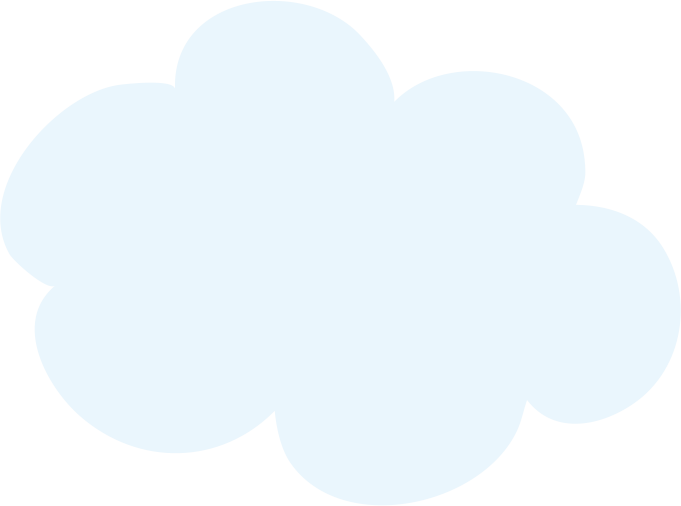 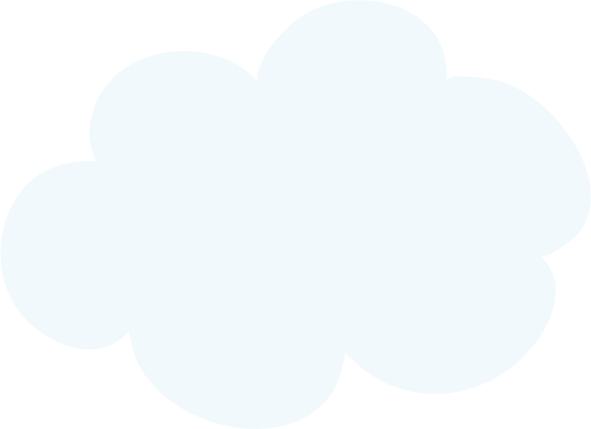 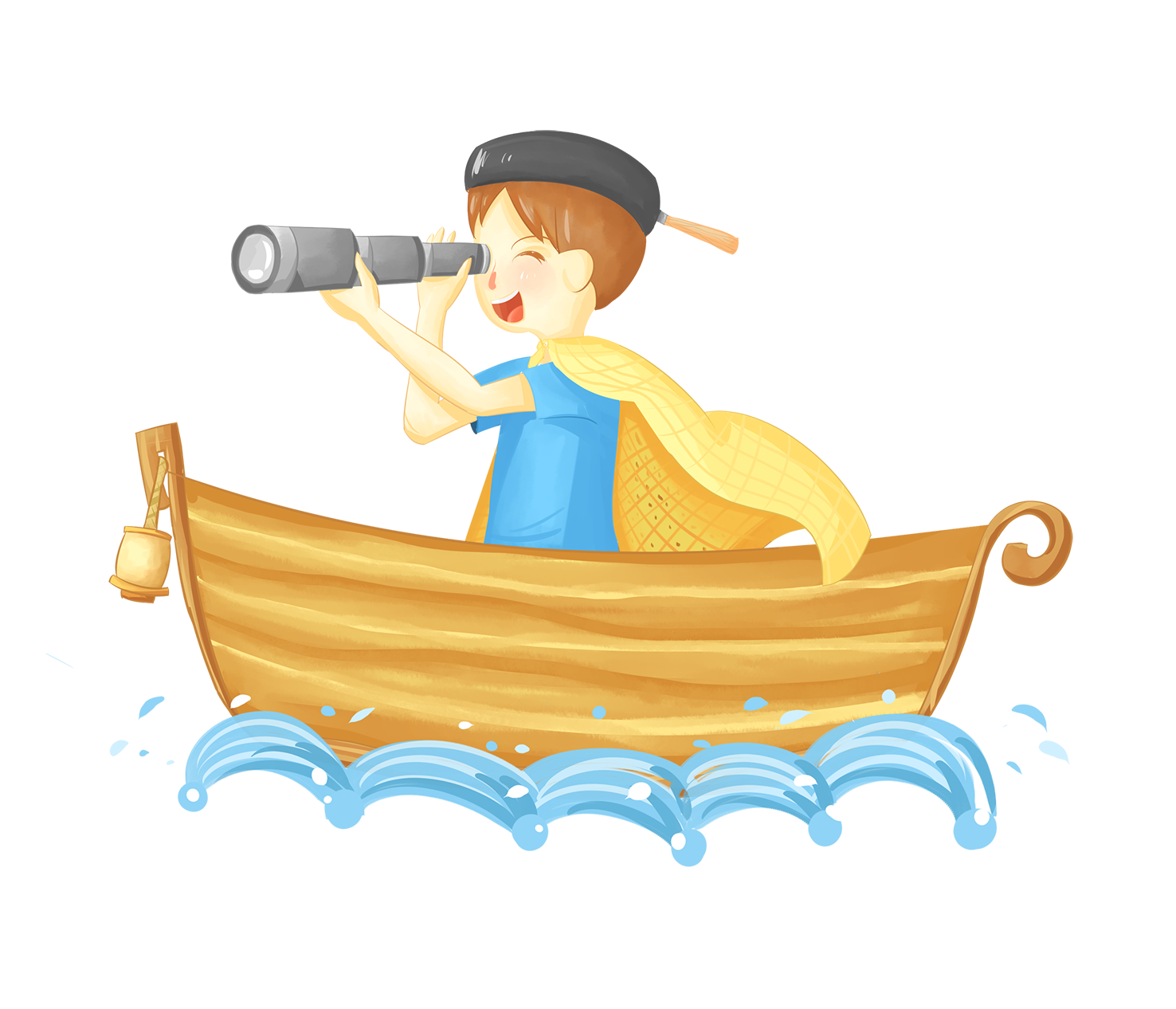 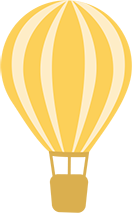 Welcome to our class
Book: Englis 3
Teacher: Miss Linh
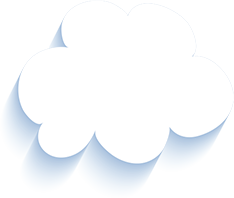 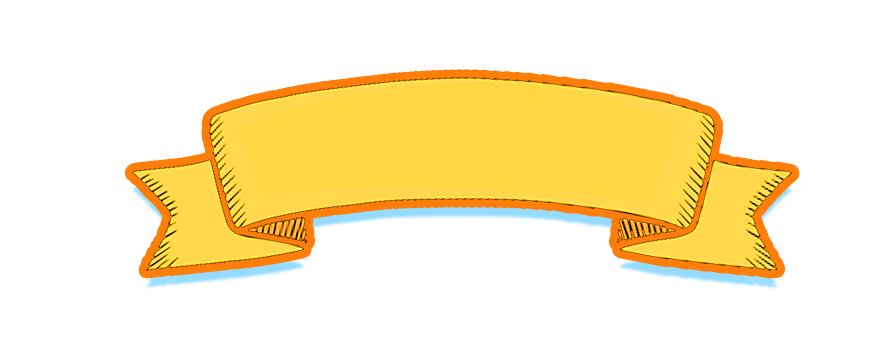 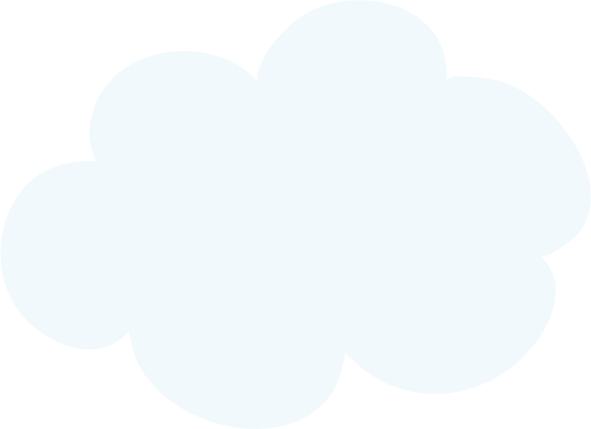 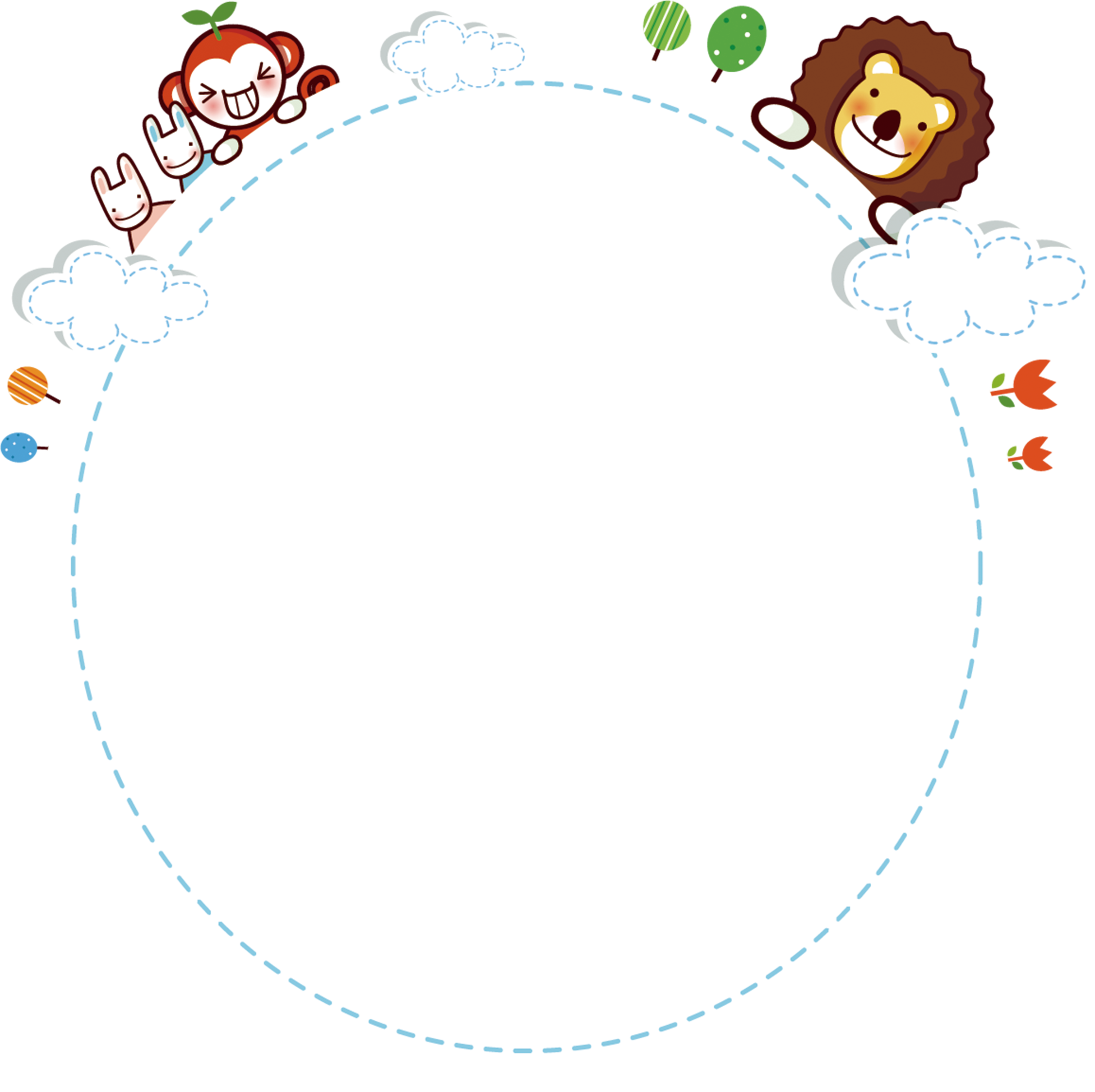 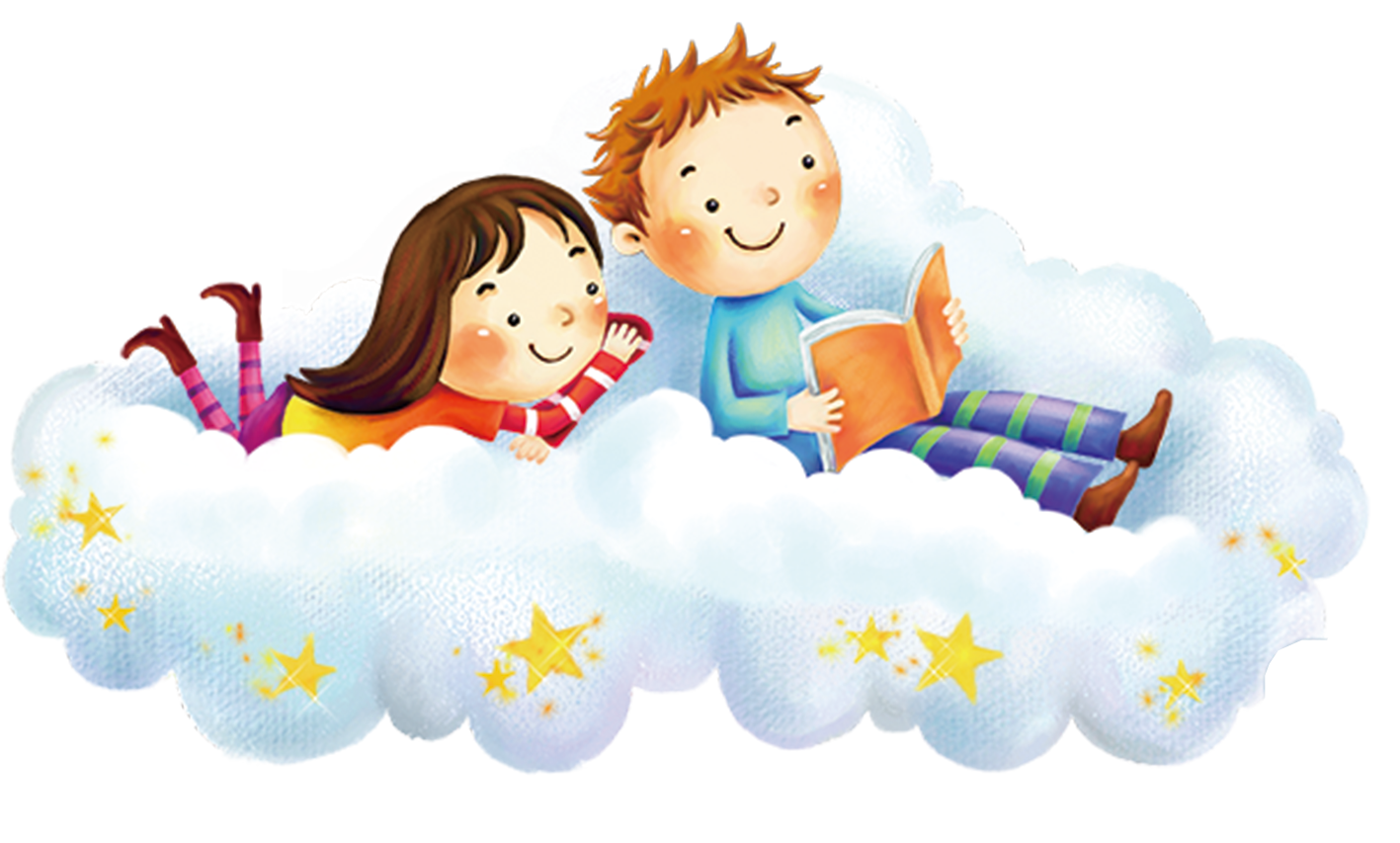 Unit 9:
What colour is it?
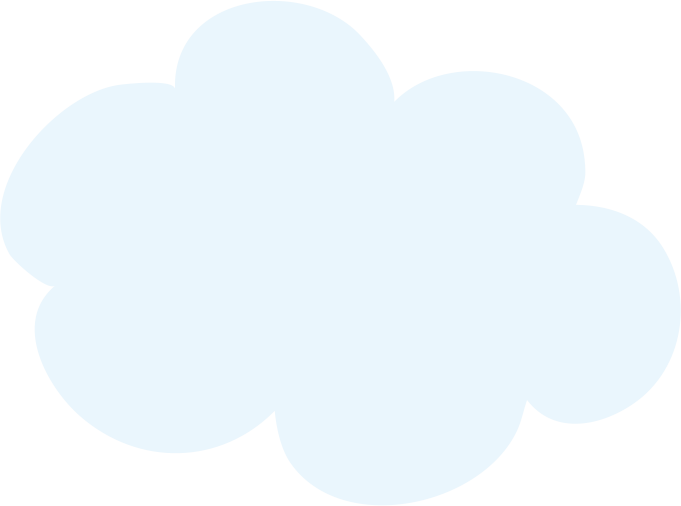 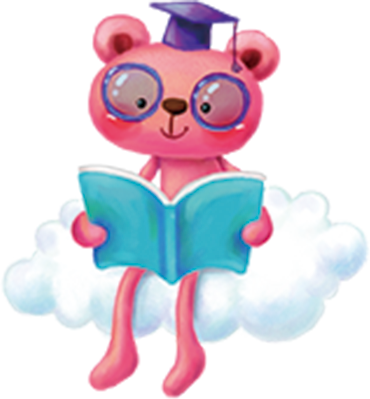 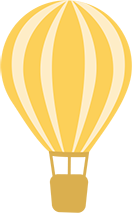 Lesson 3
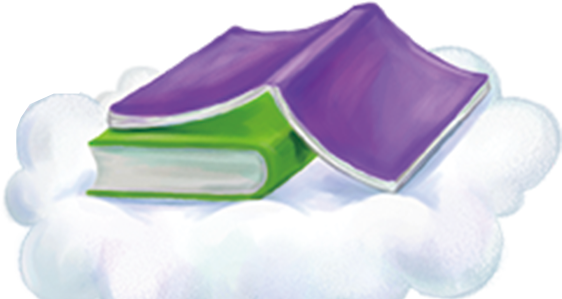 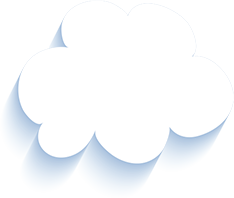 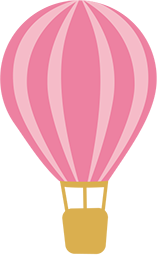 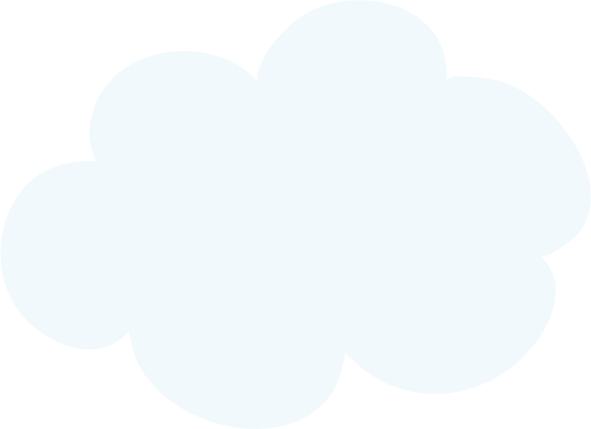 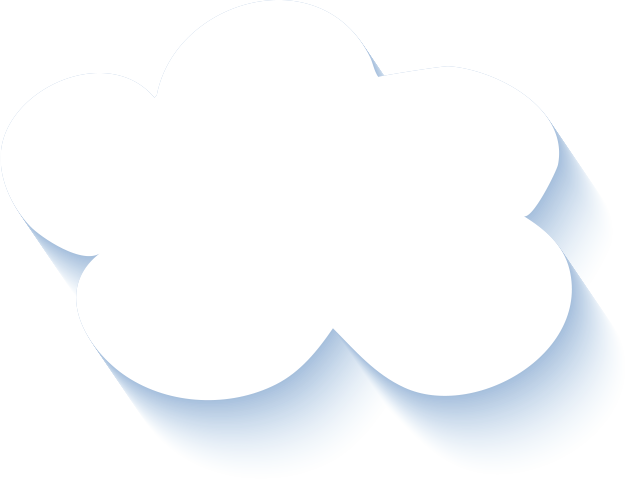 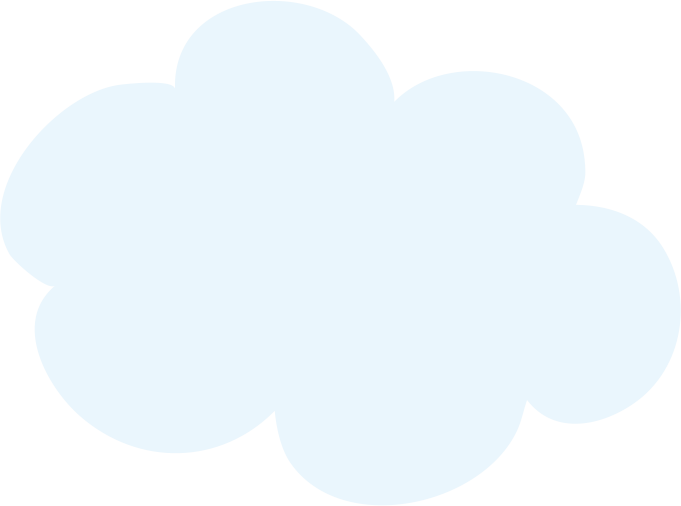 01
Review the words about colour.
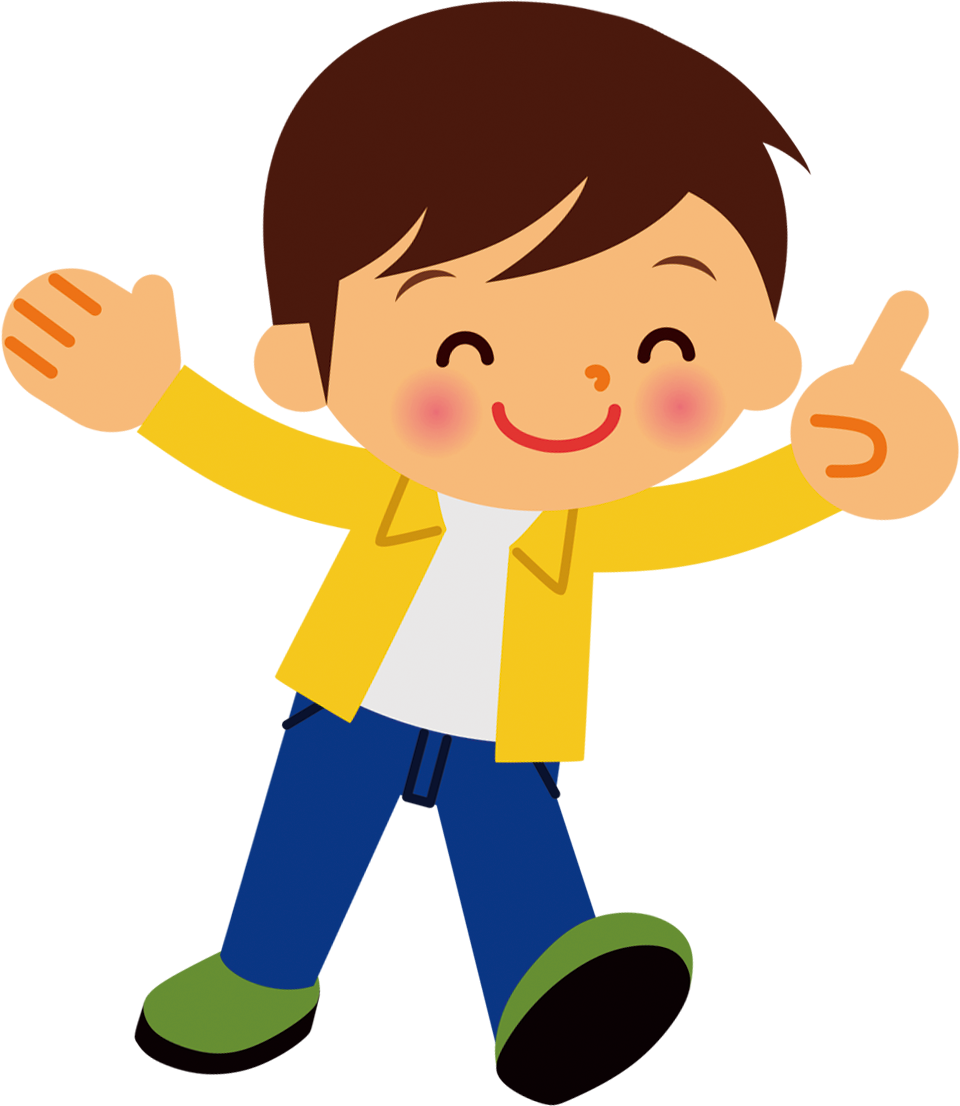 03
Learn the new phonics “i” and “o”.
02
Review the sentences to ask about colour.
Warm-up
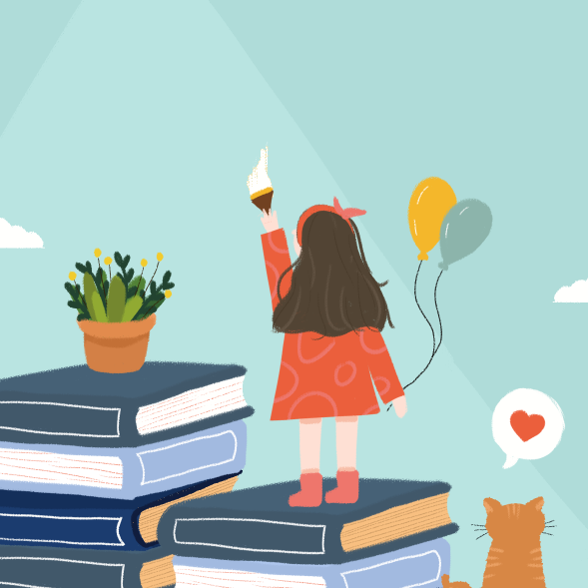 Play
game
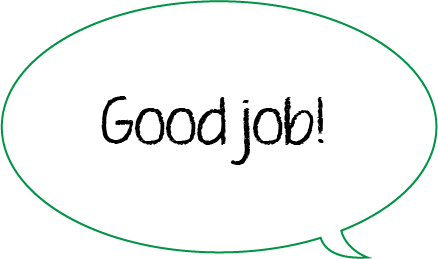 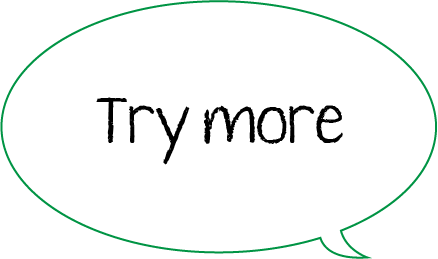 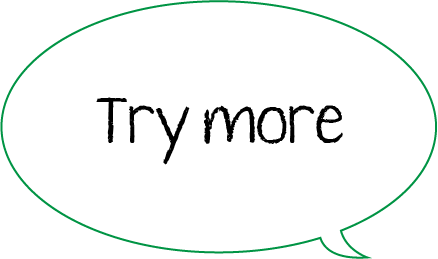 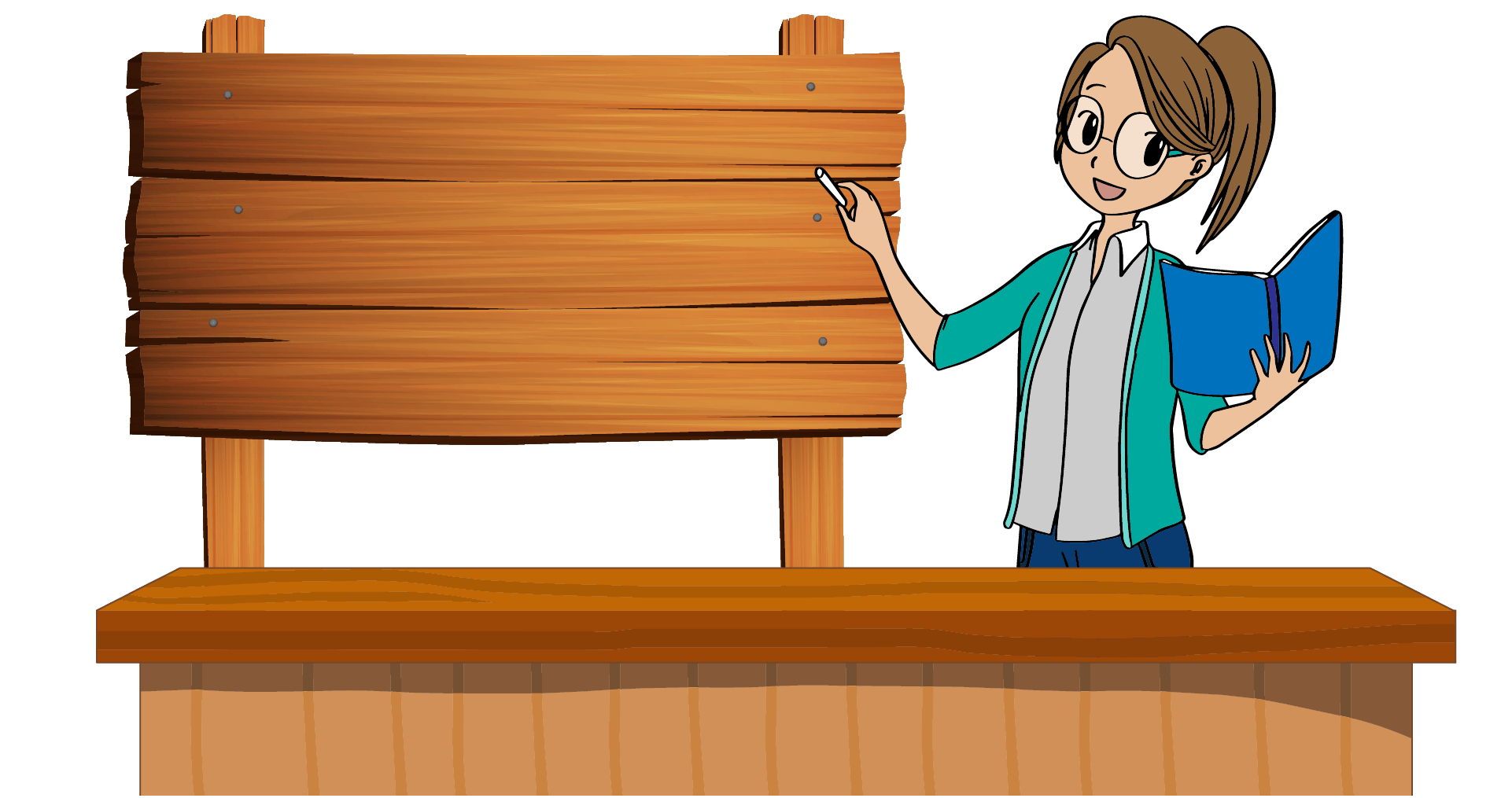 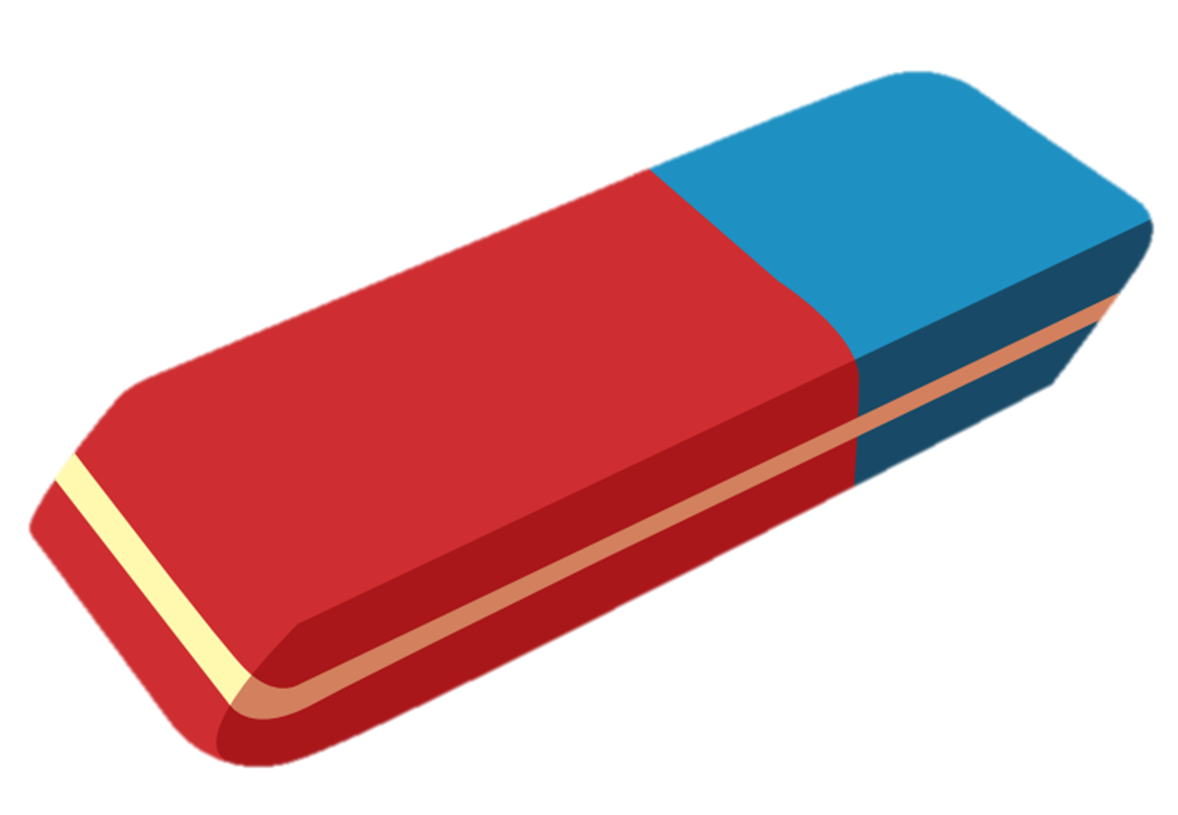 Is this your rubber?
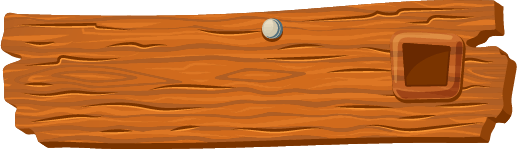 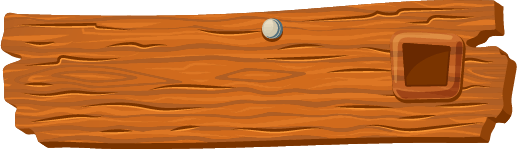 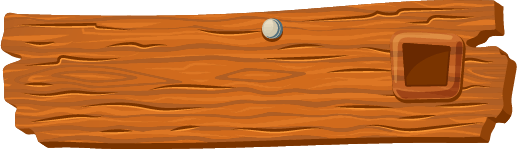 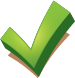 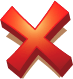 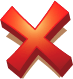 Yes, is it.
Yes, it is.
Yes, this is.
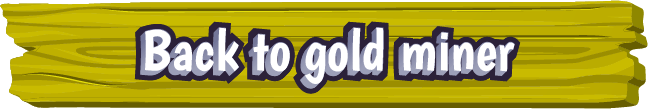 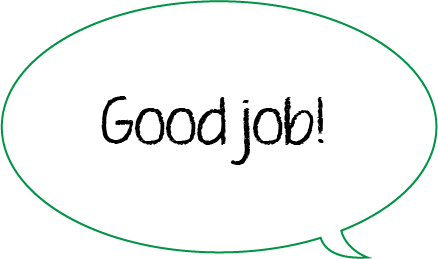 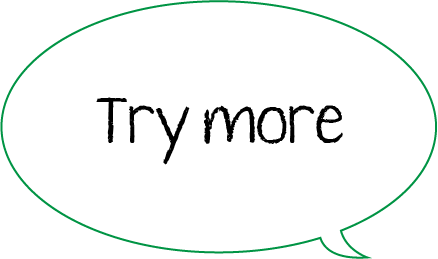 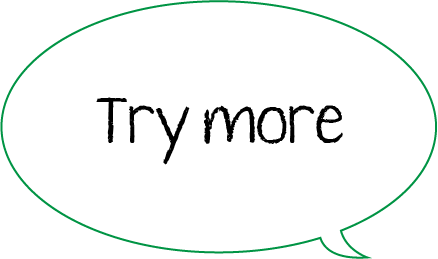 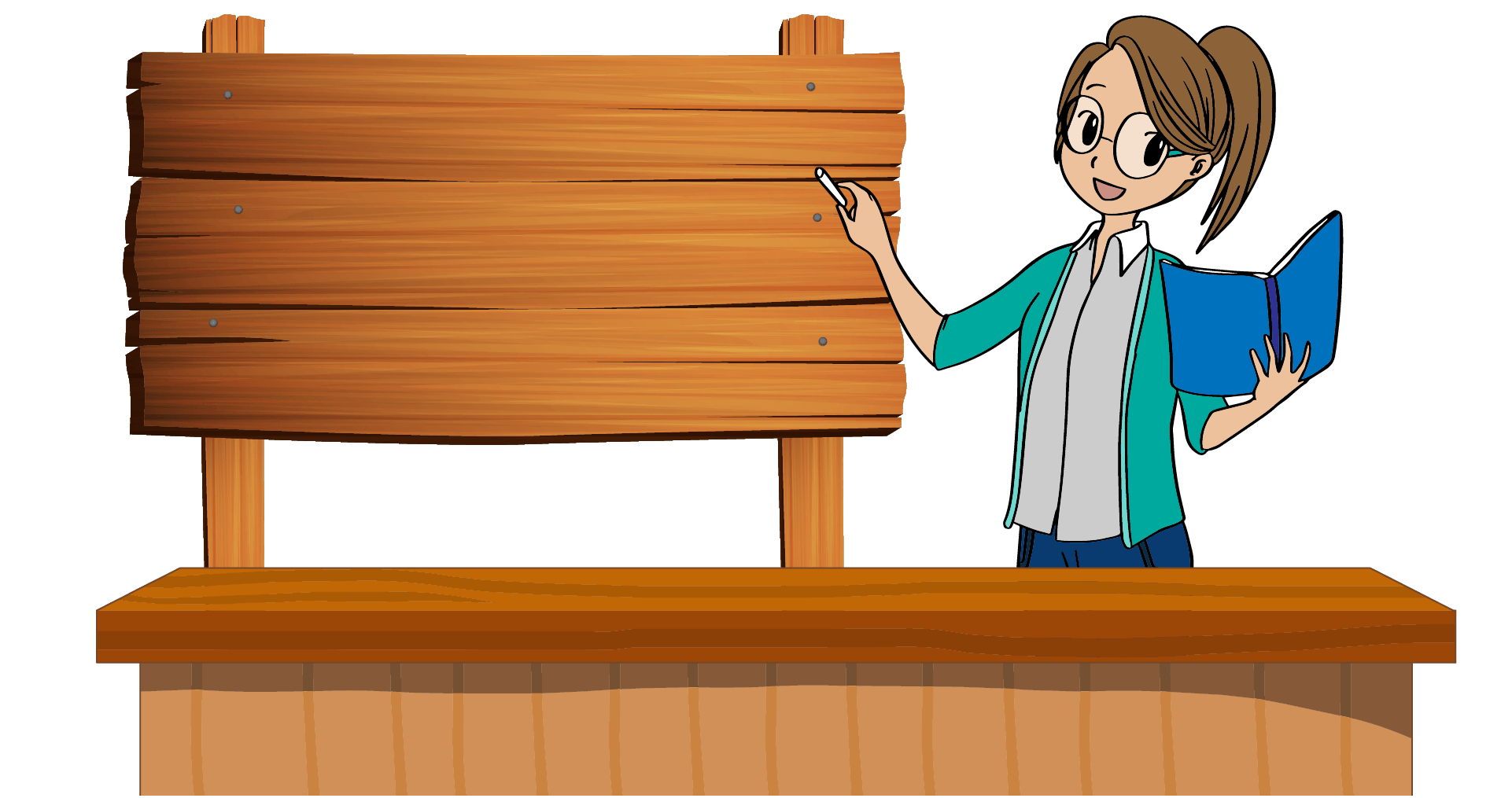 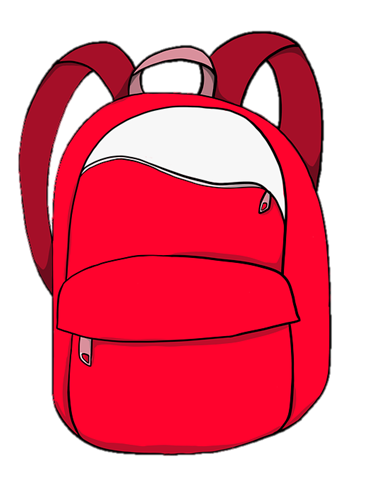 What colour is your____?
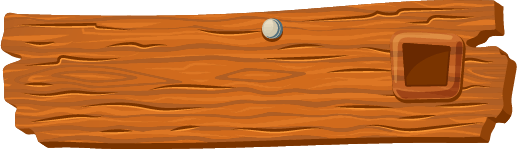 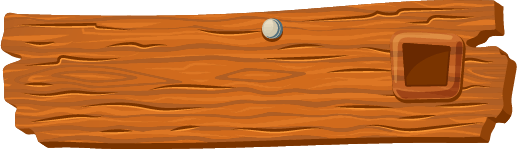 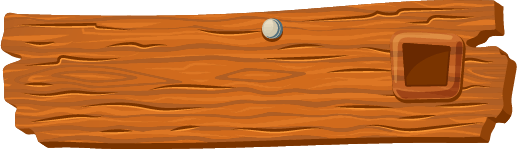 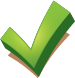 rubber
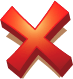 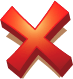 school bag
pencil
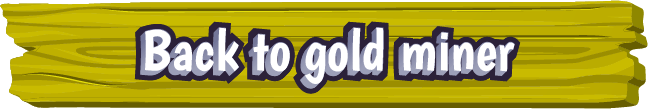 Thanh Am Primary School
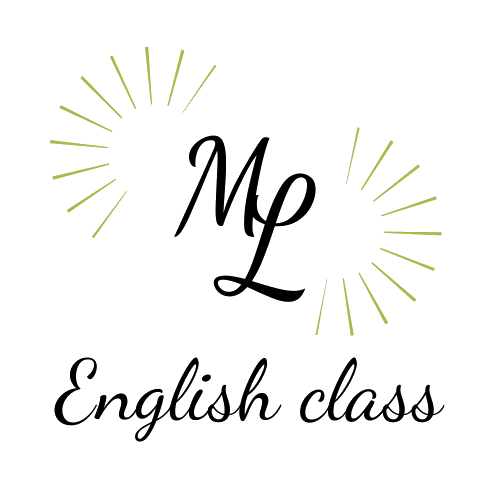 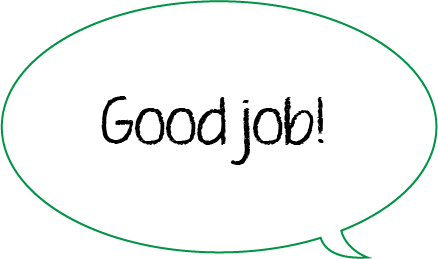 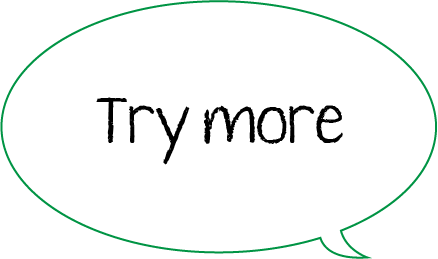 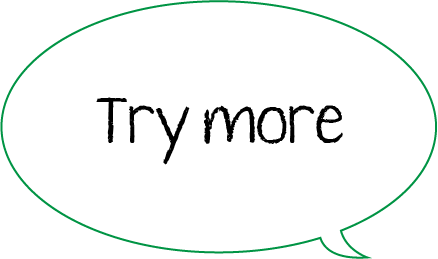 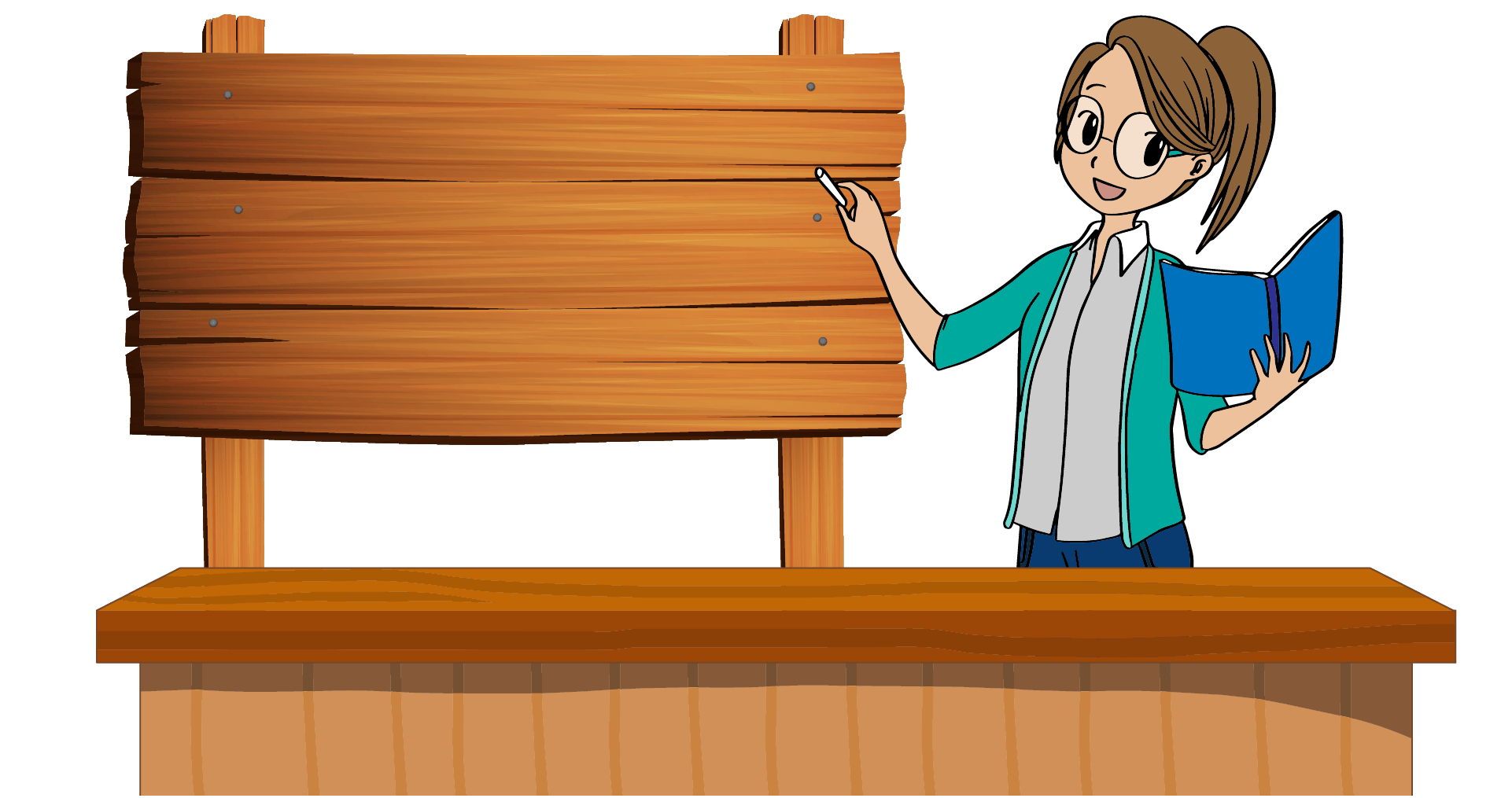 Is that your book?
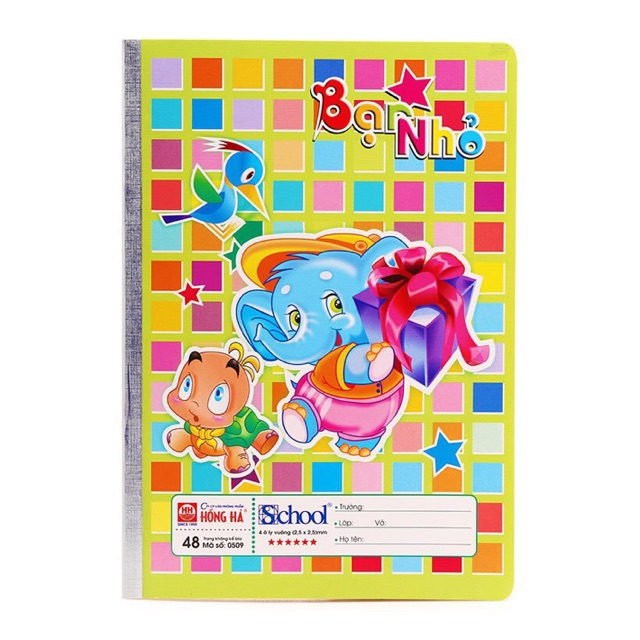 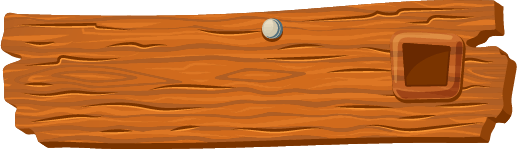 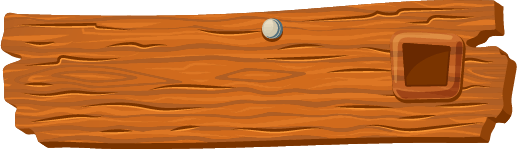 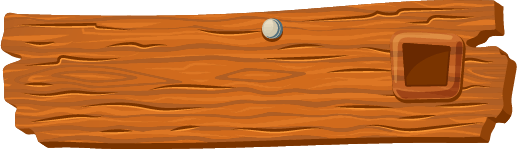 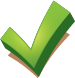 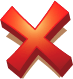 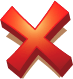 No, it isn’t.
No, I.m not.
No, it not.
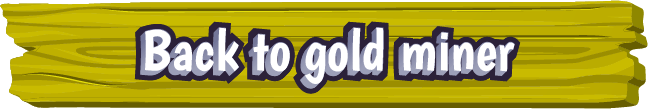 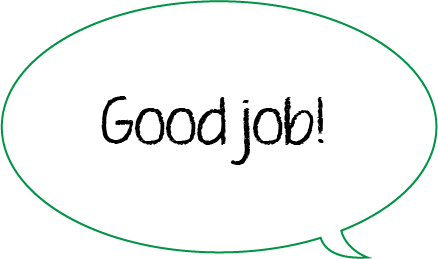 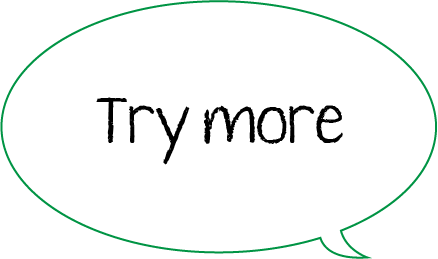 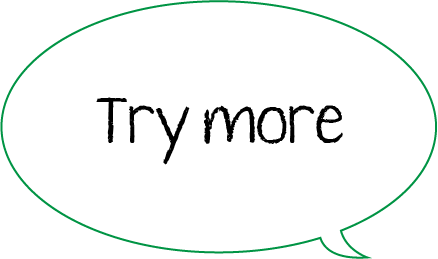 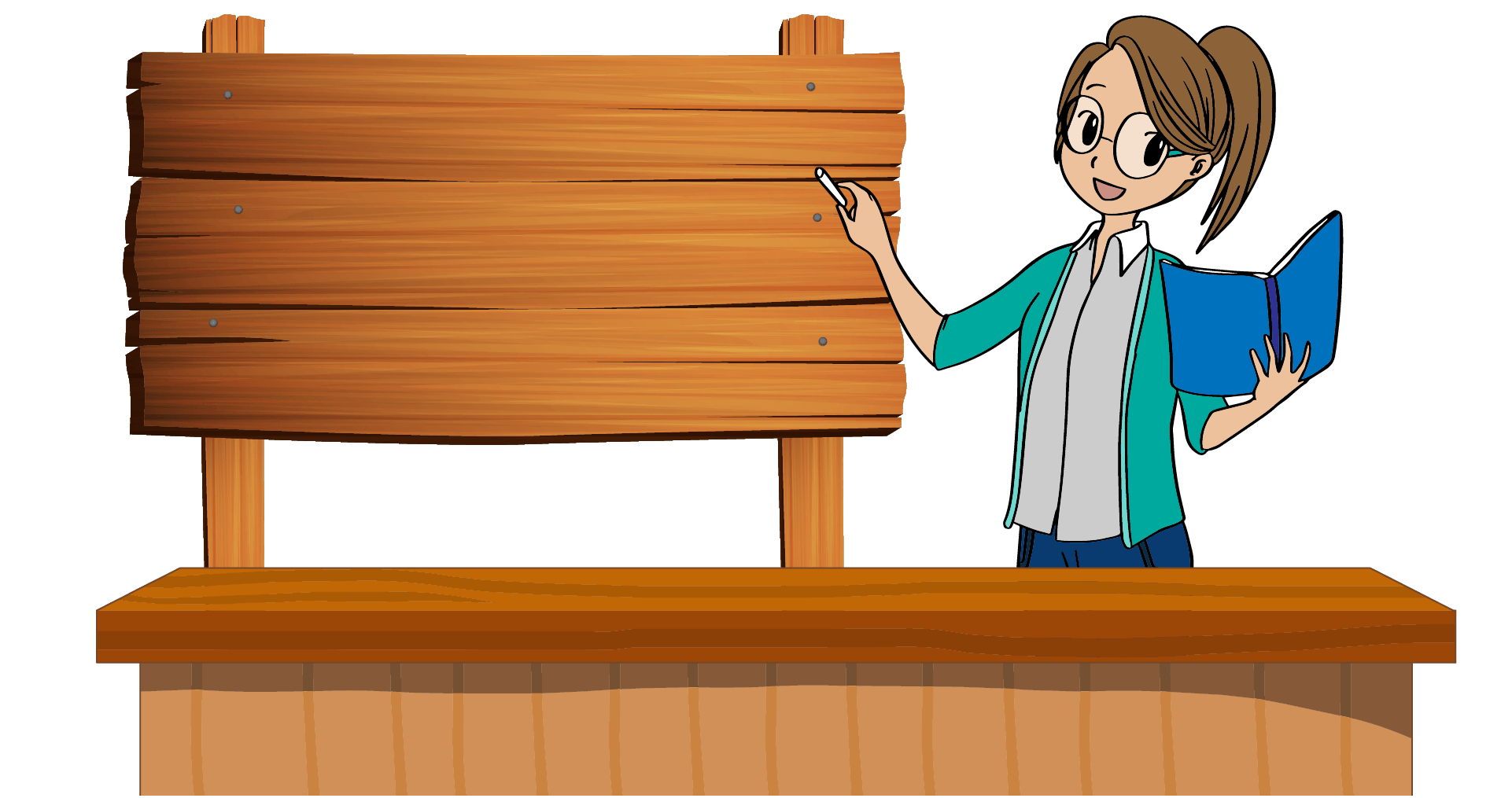 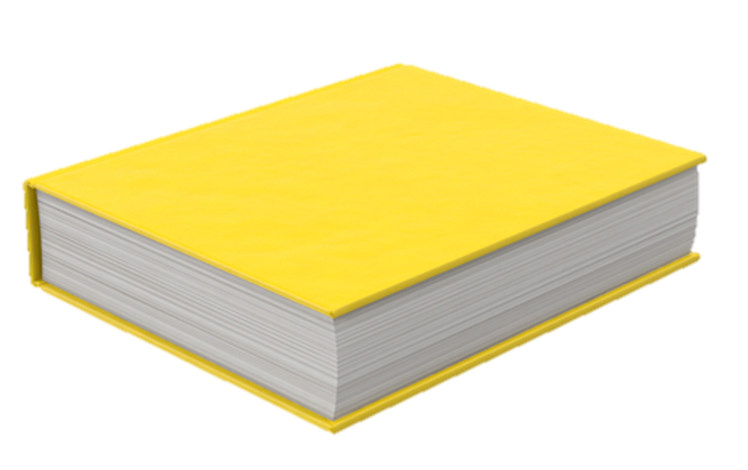 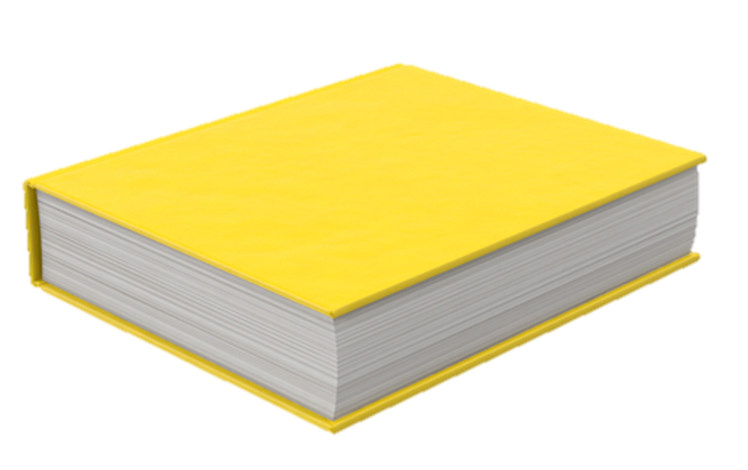 ______ are your books?
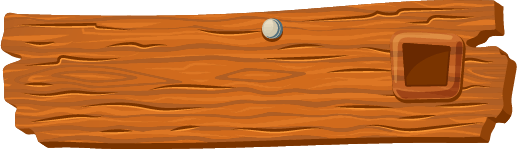 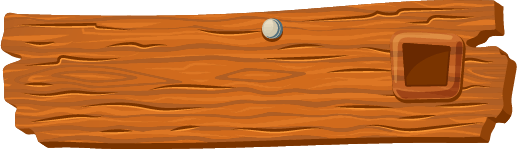 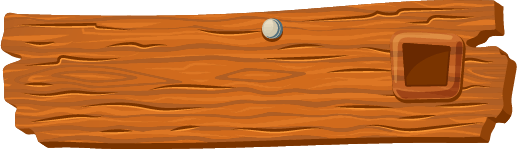 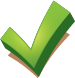 What
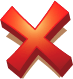 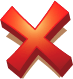 What colours
What colour
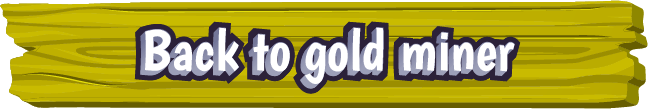 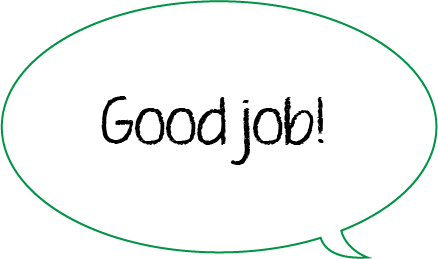 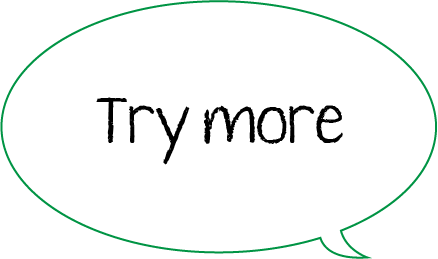 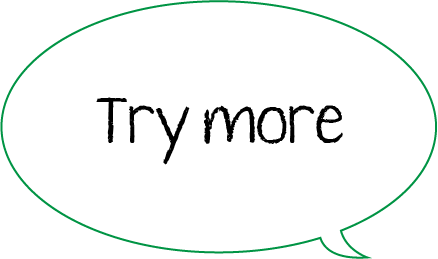 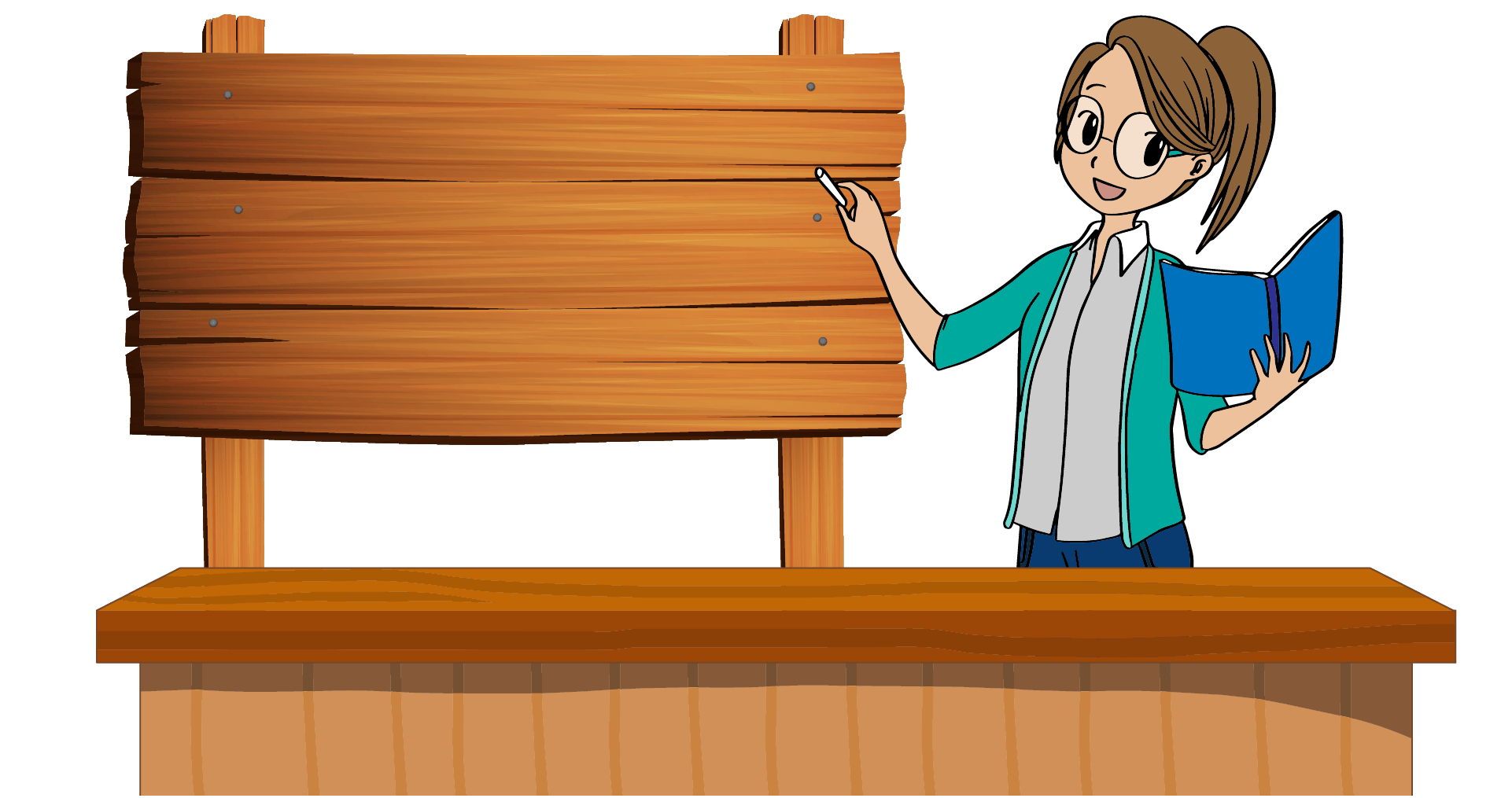 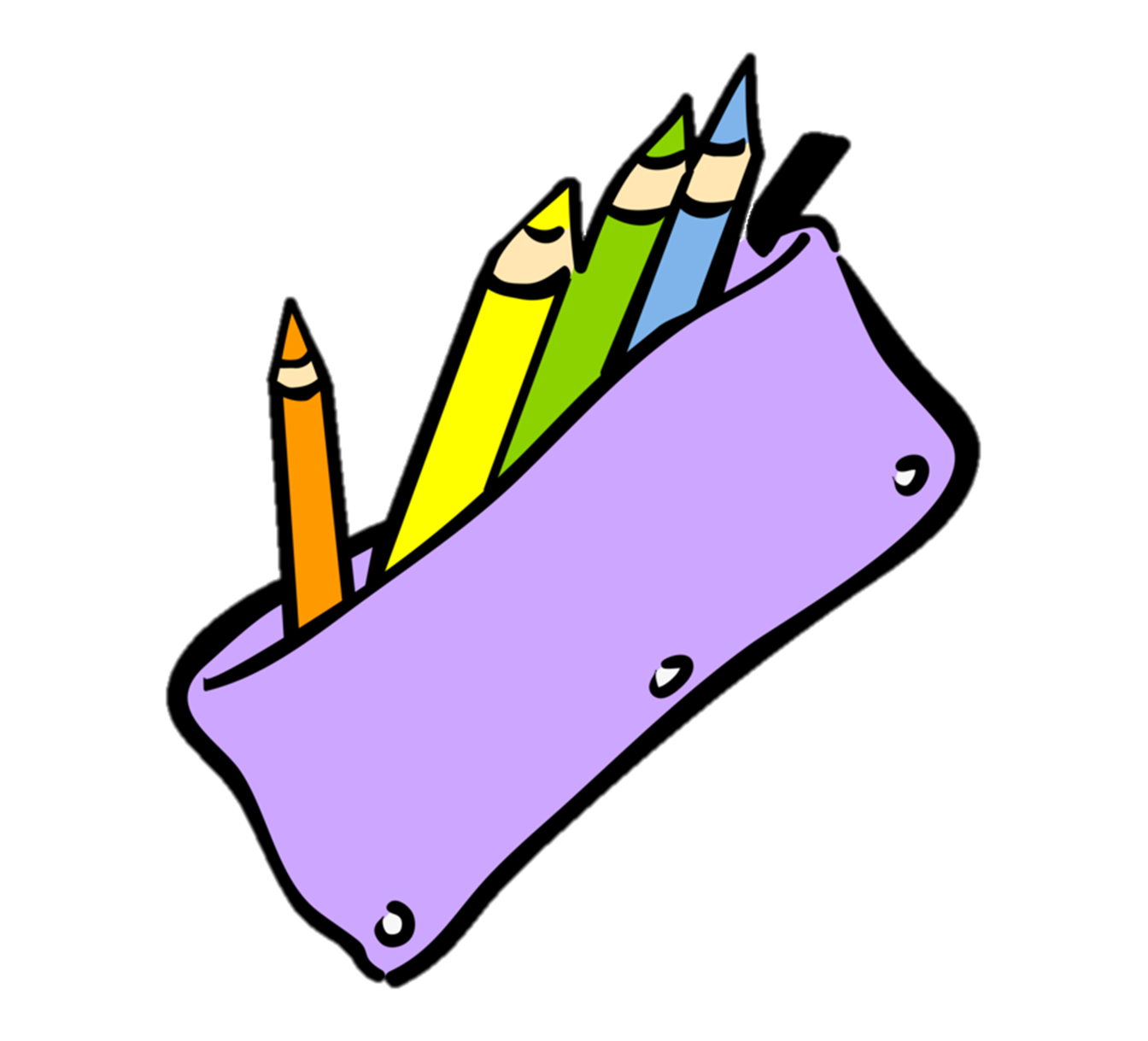 What colour ____ your pencil case?
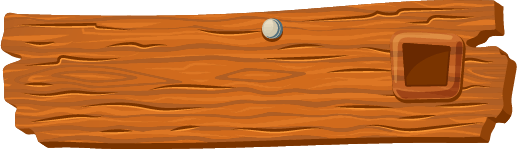 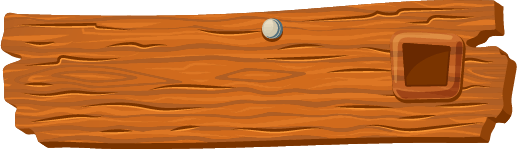 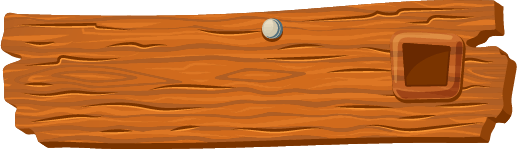 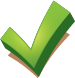 isn’t
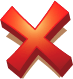 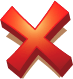 is
are
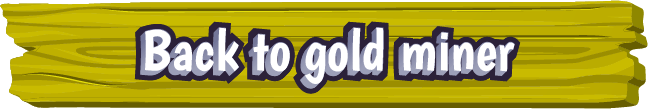 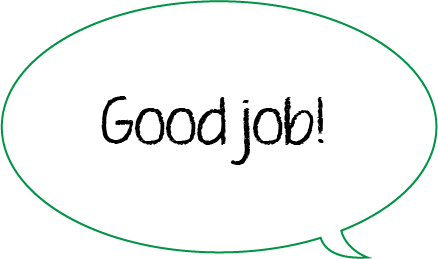 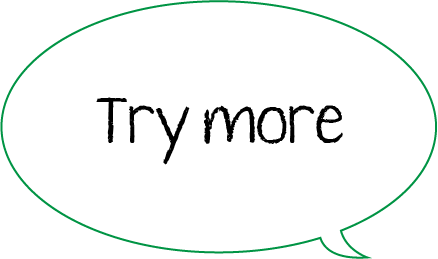 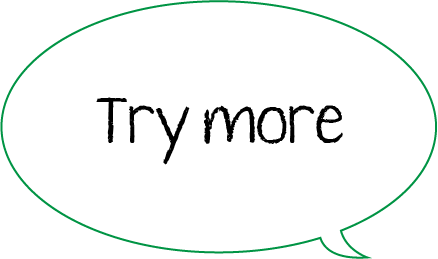 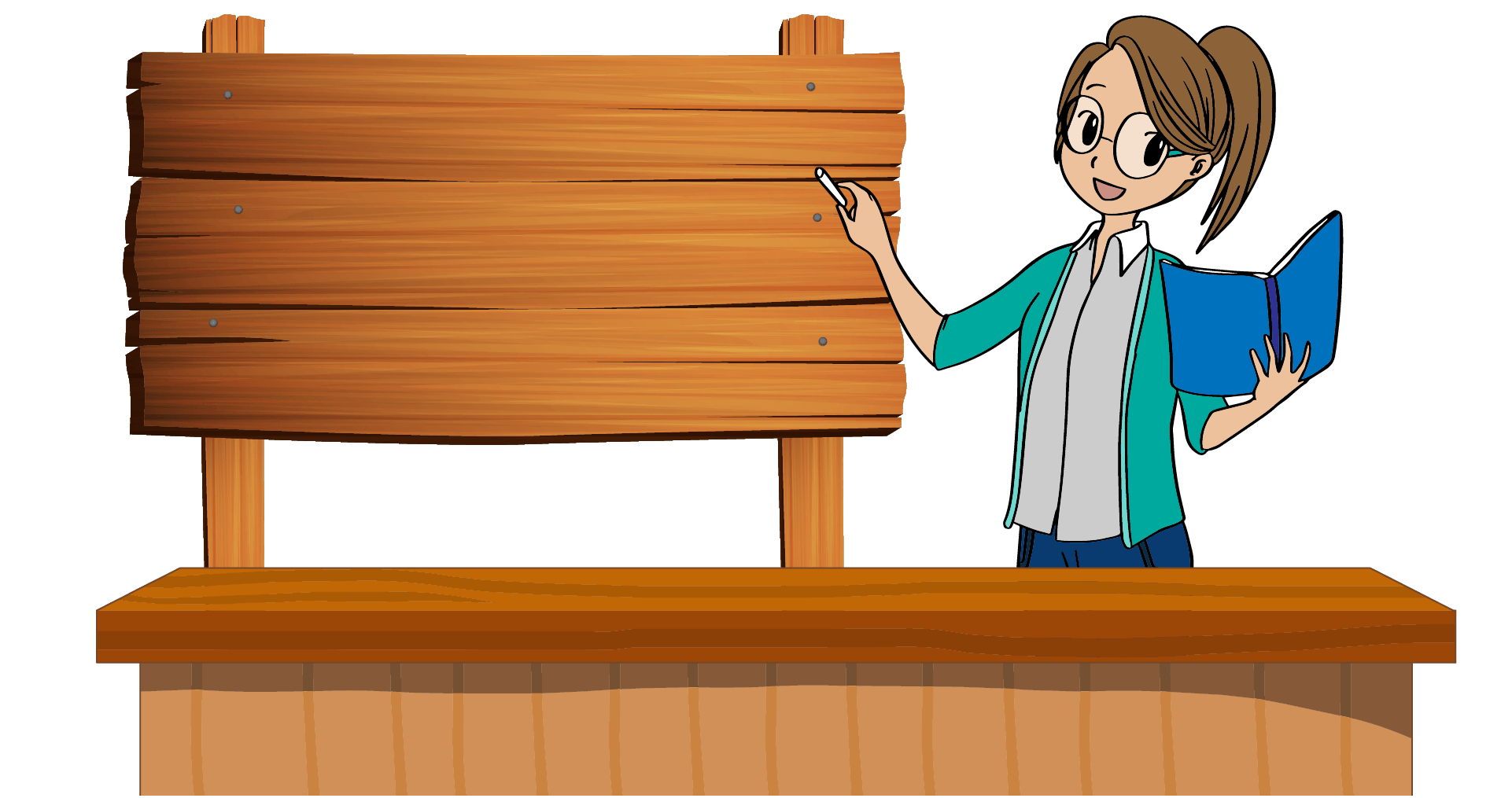 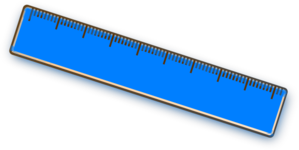 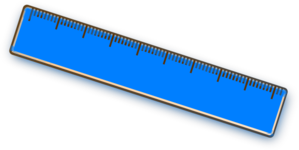 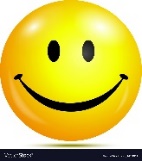 What colour are your ____?
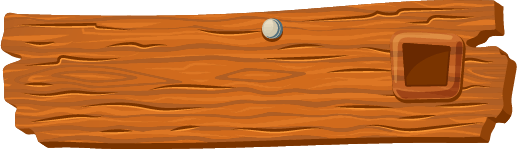 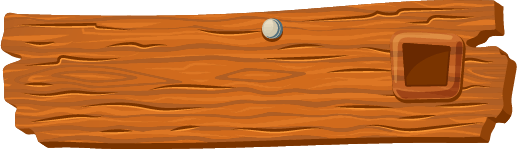 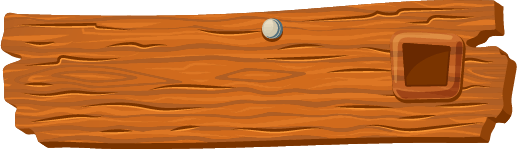 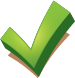 the rulers
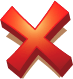 rulers
ruler
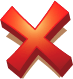 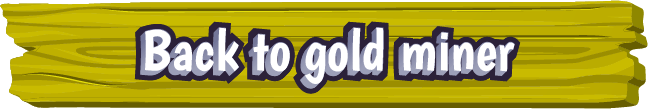 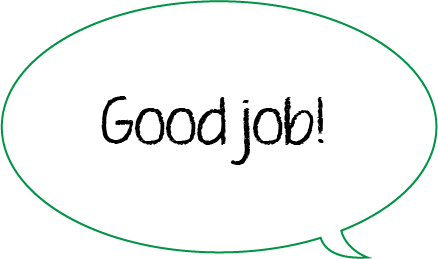 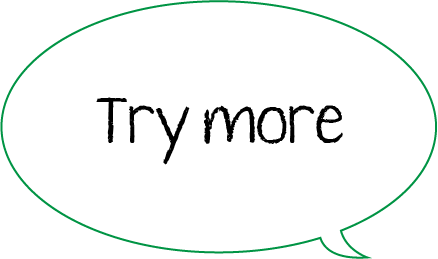 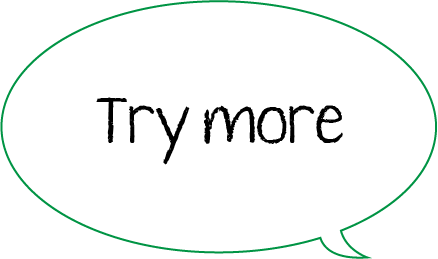 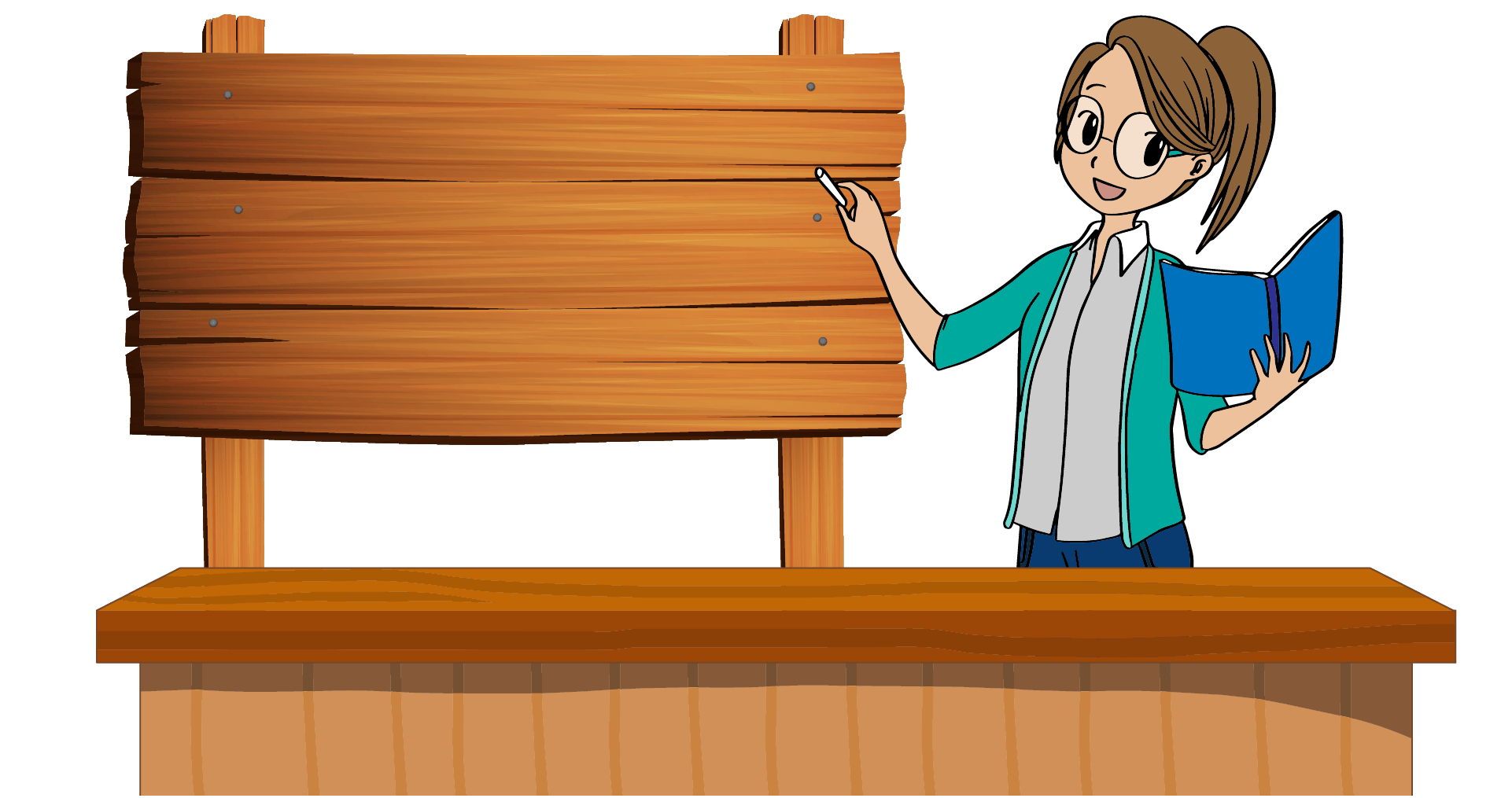 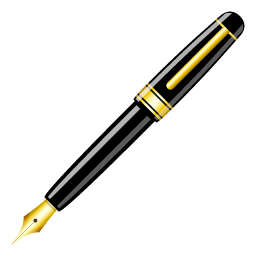 What colour ___ your pen?
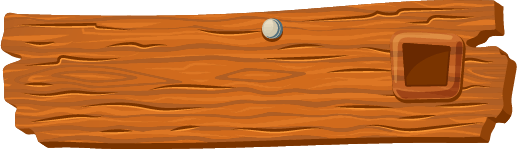 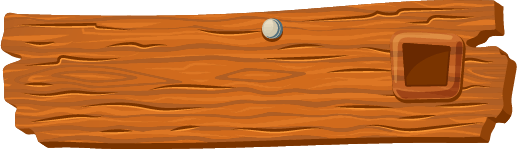 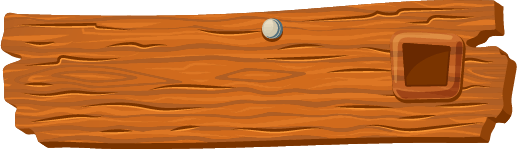 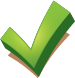 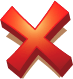 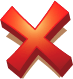 is
are
do
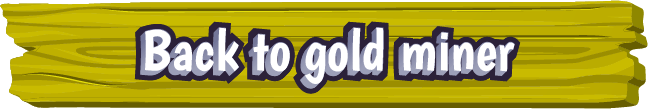 Thanh Am Primary School
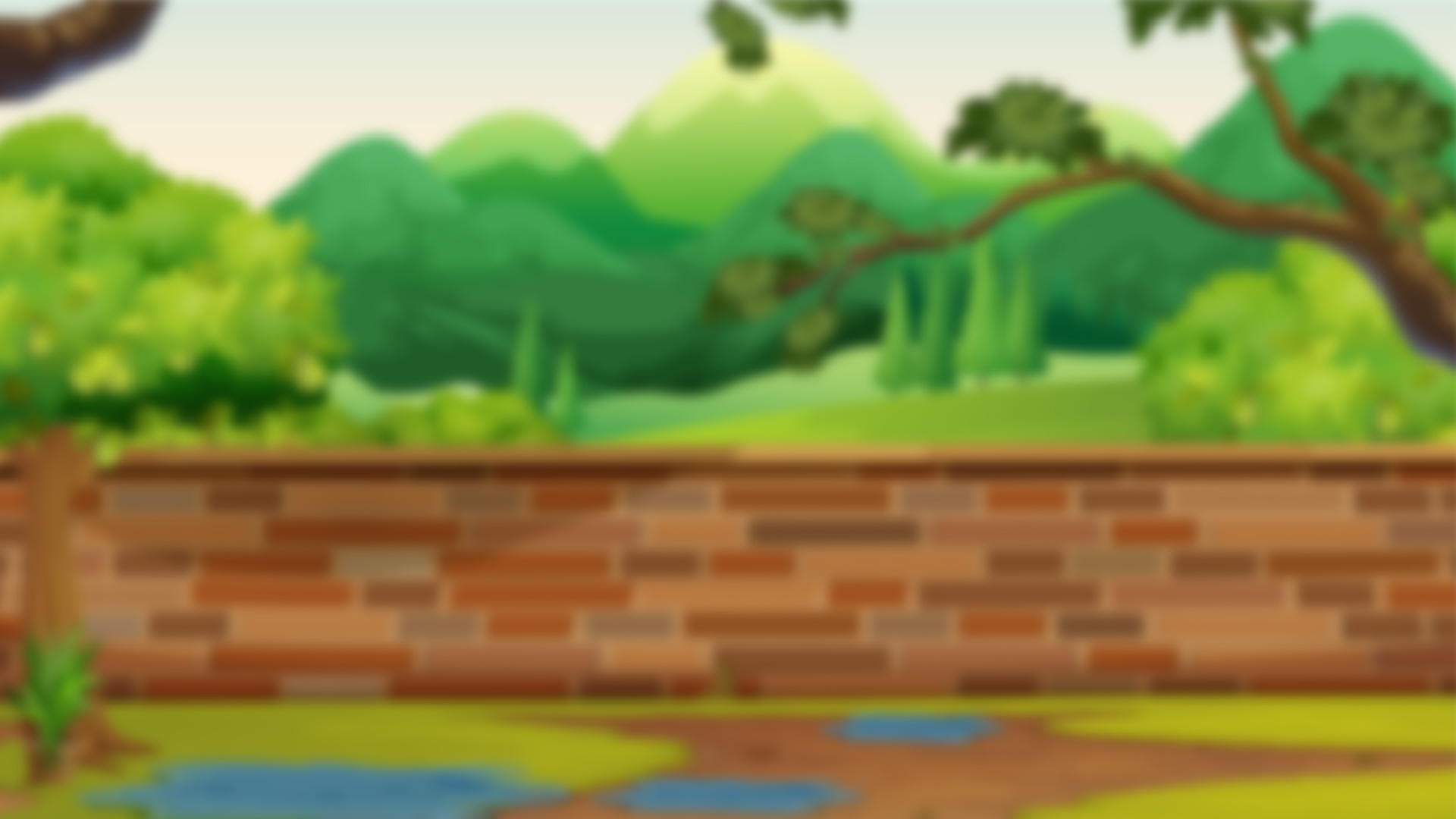 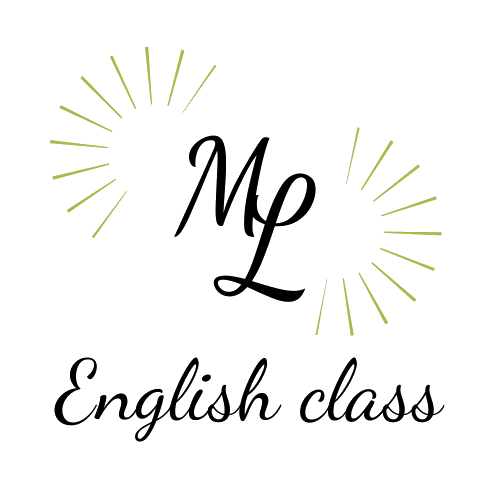 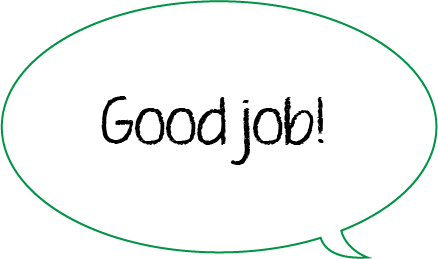 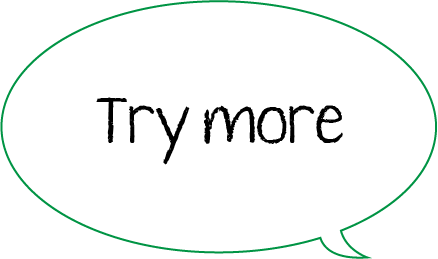 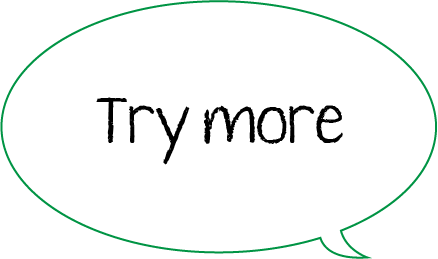 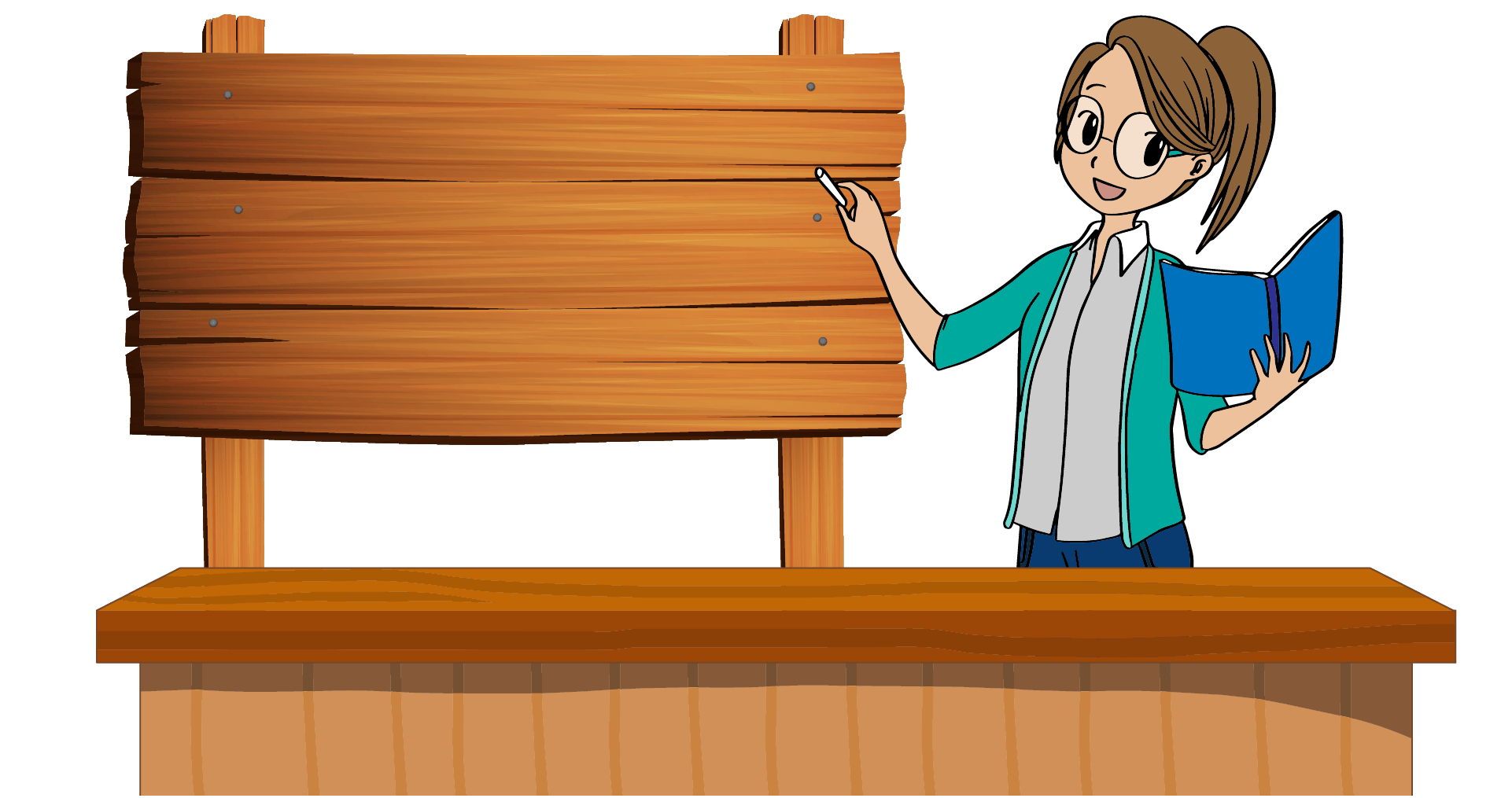 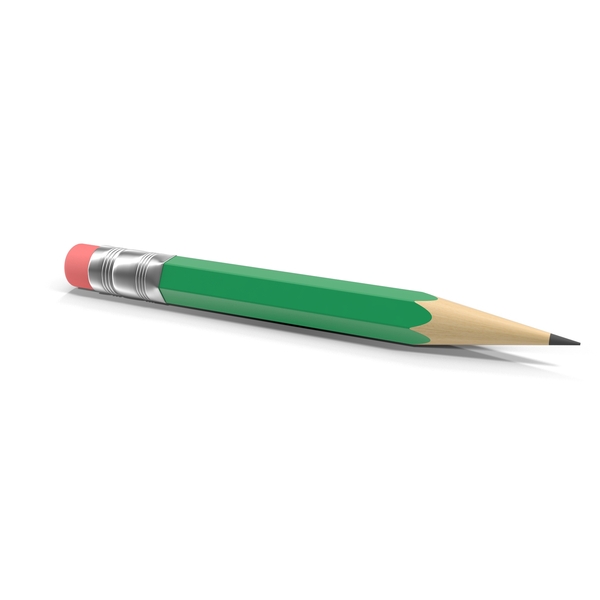 It’s green.
Is this 
your pencil?
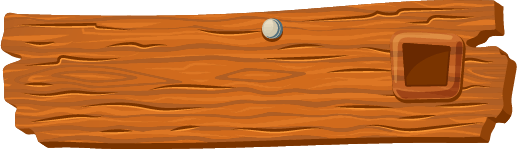 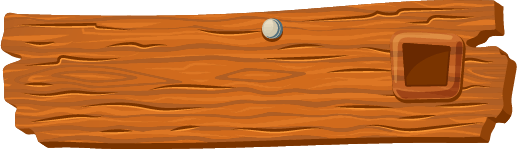 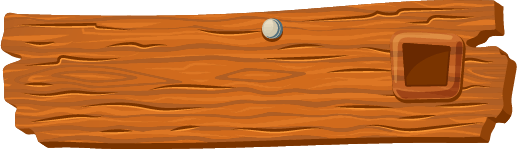 What colour 
are your pencils?
What colour 
is your pencil?
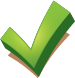 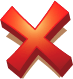 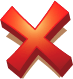 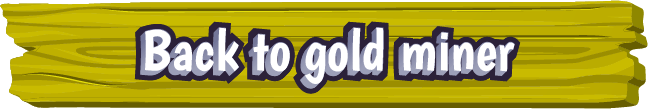 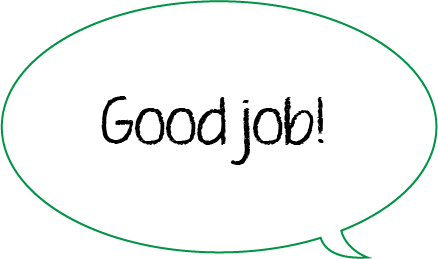 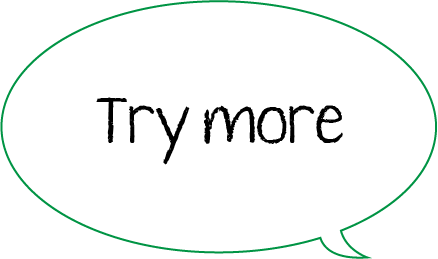 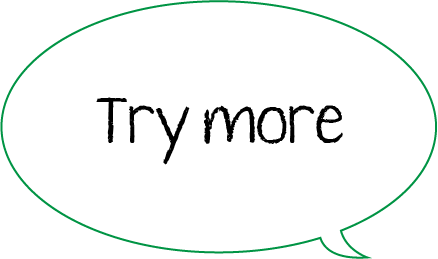 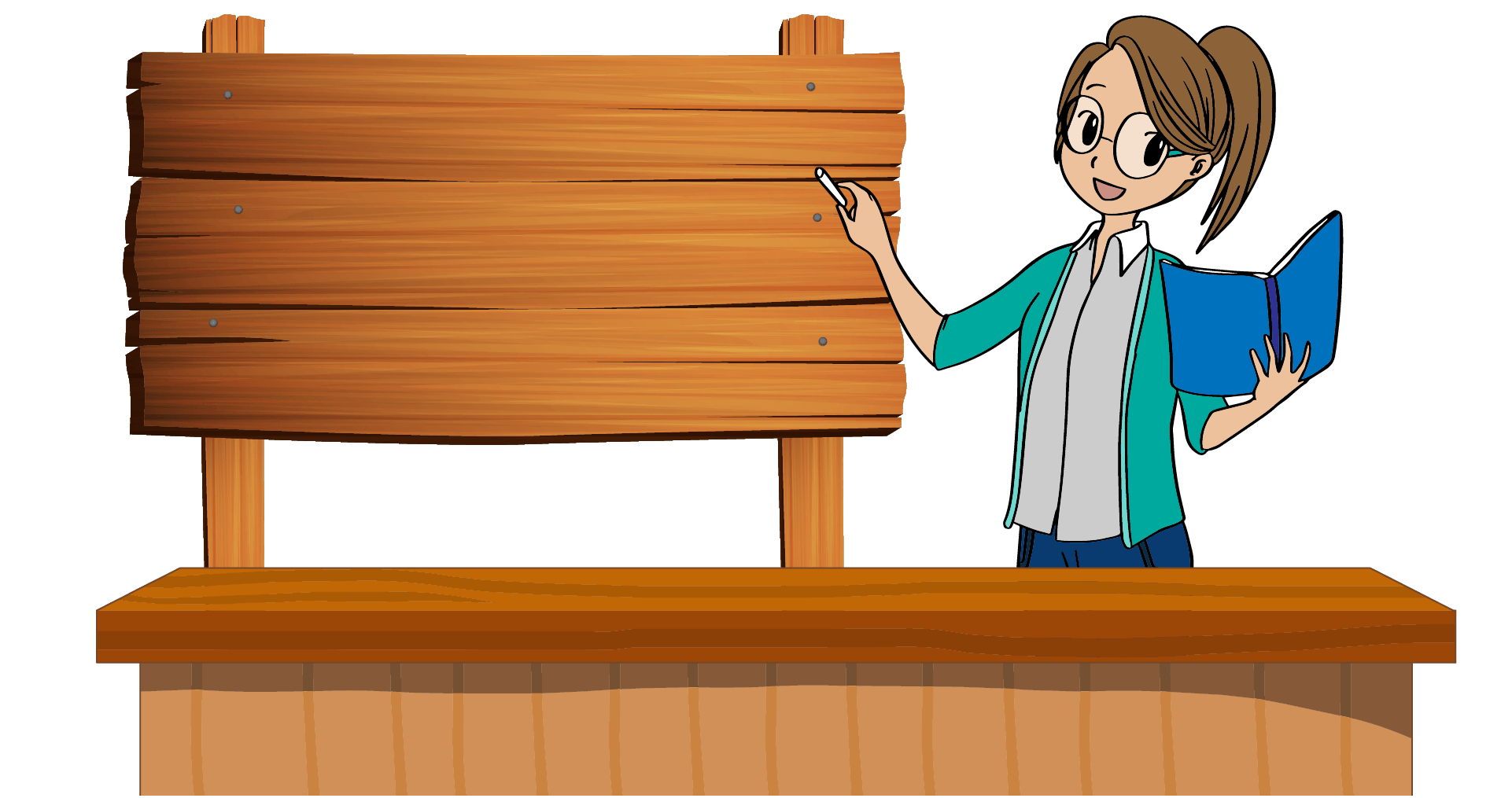 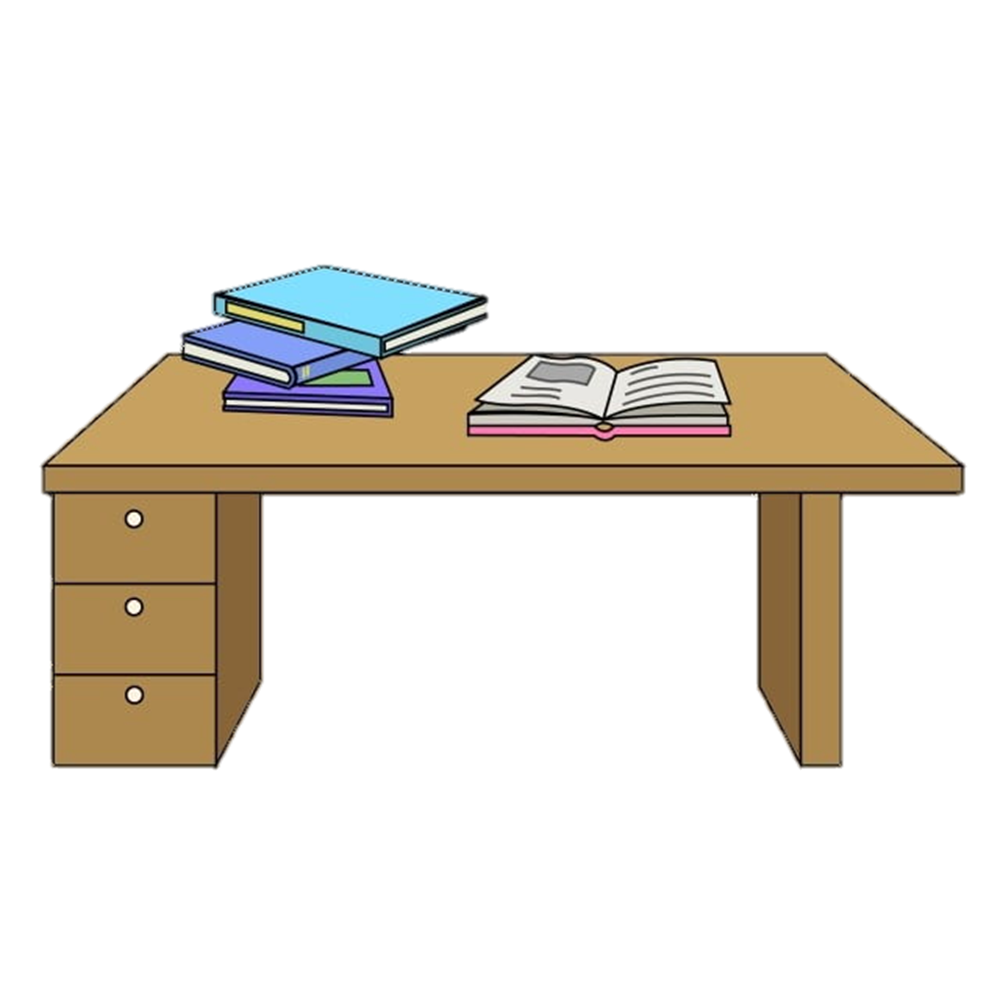 What colour is your ____?
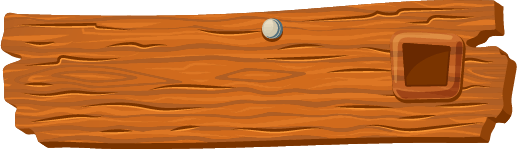 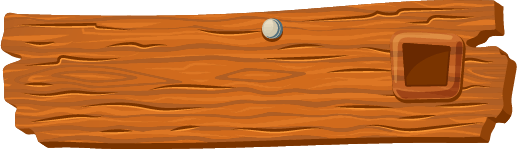 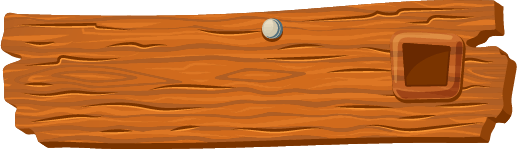 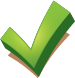 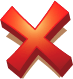 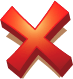 desks
desk
box
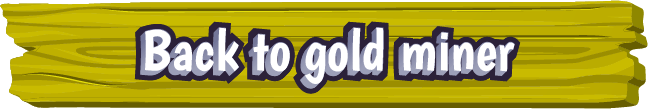 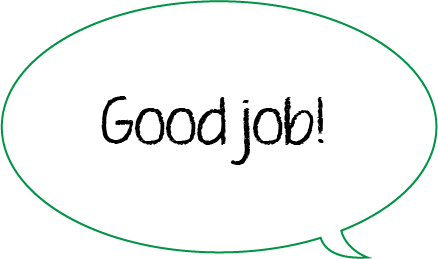 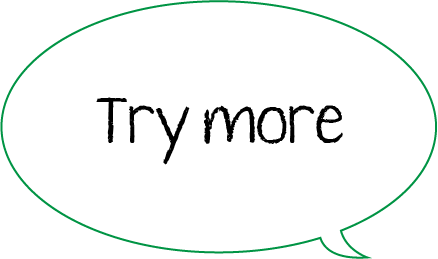 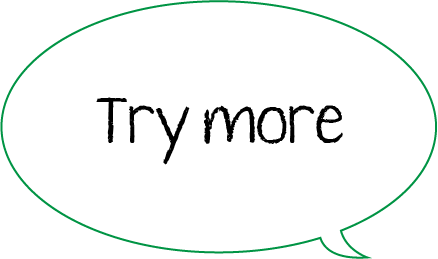 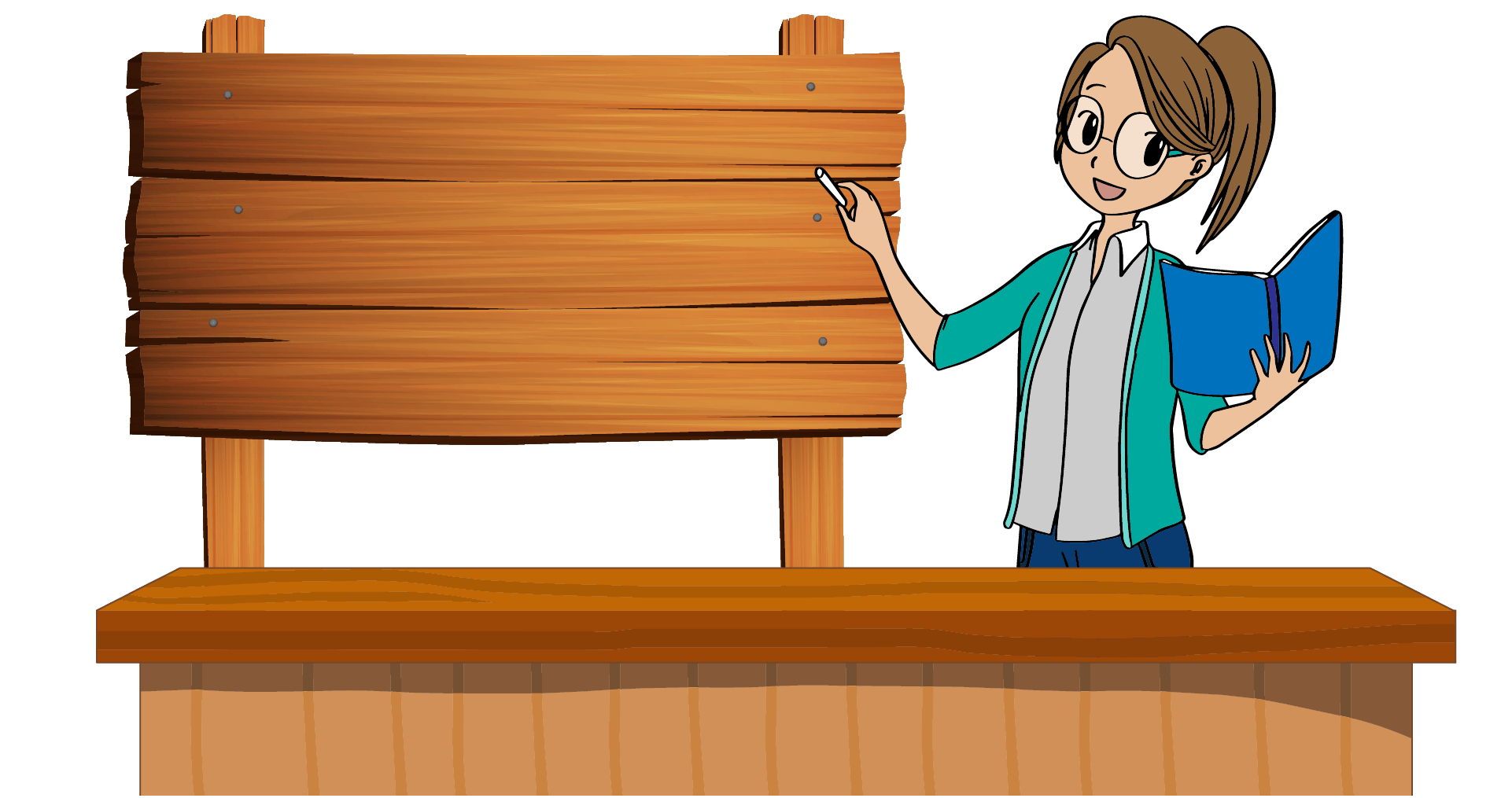 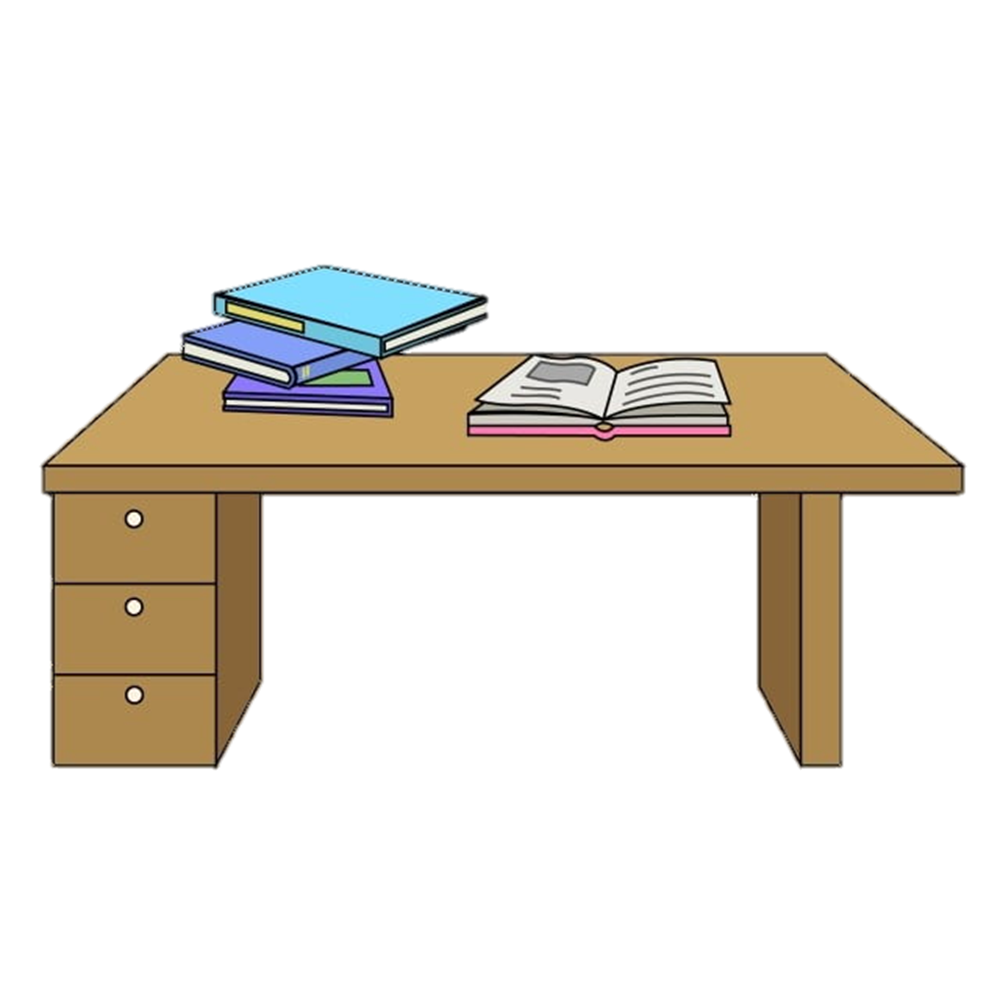 What colour is your desk?
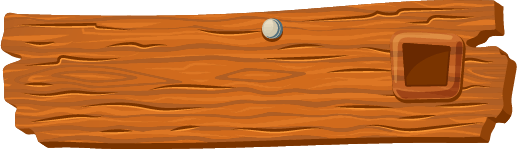 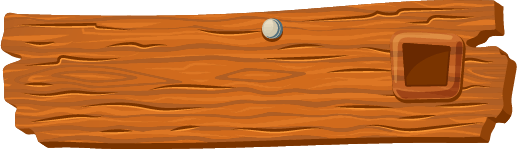 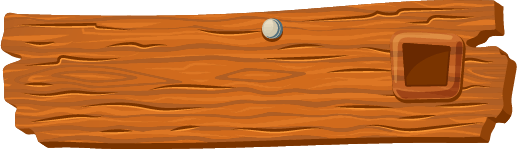 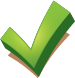 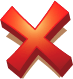 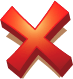 It’s black
It’s brown
It’s blue
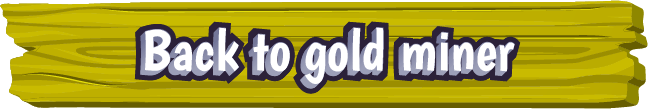 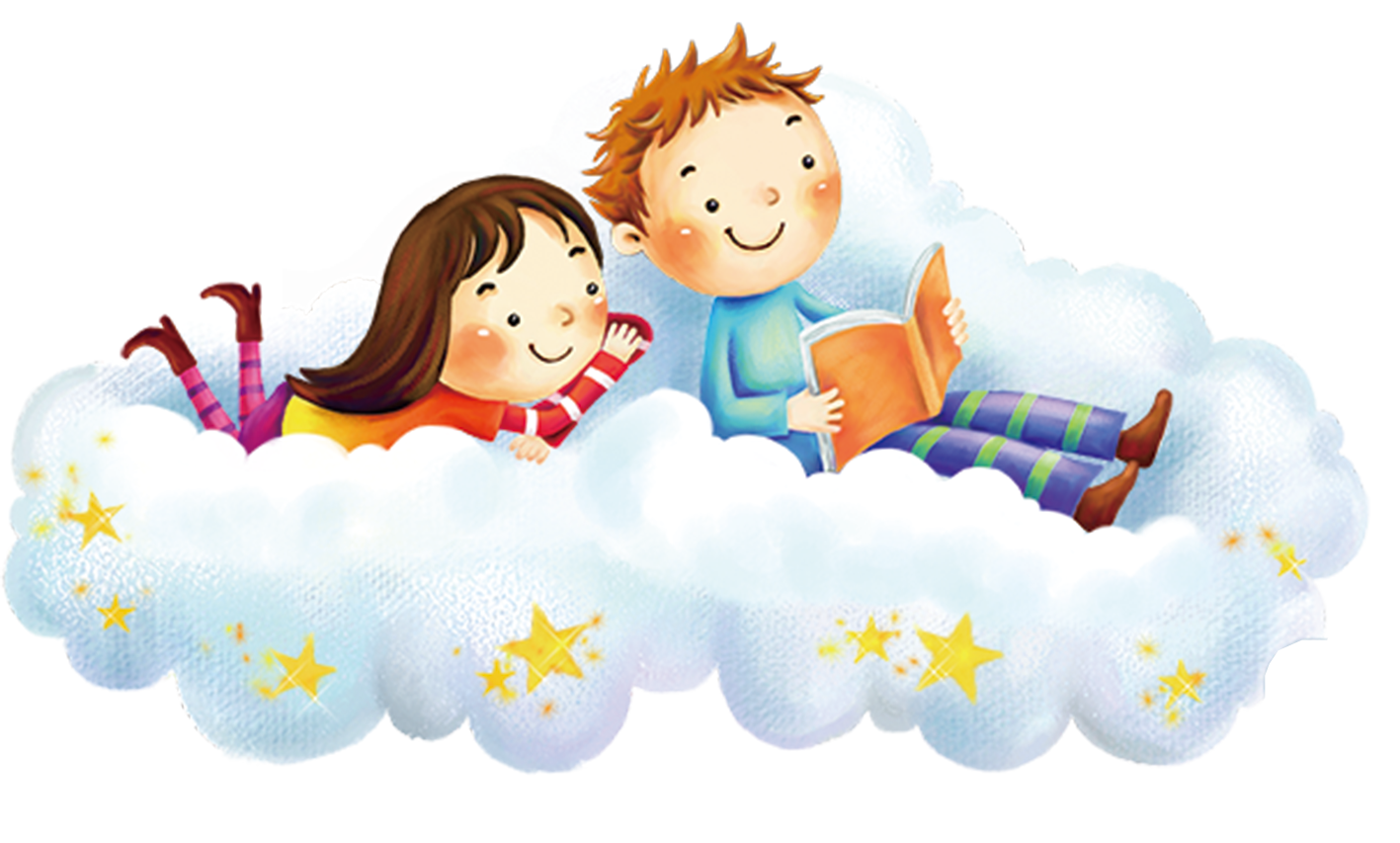 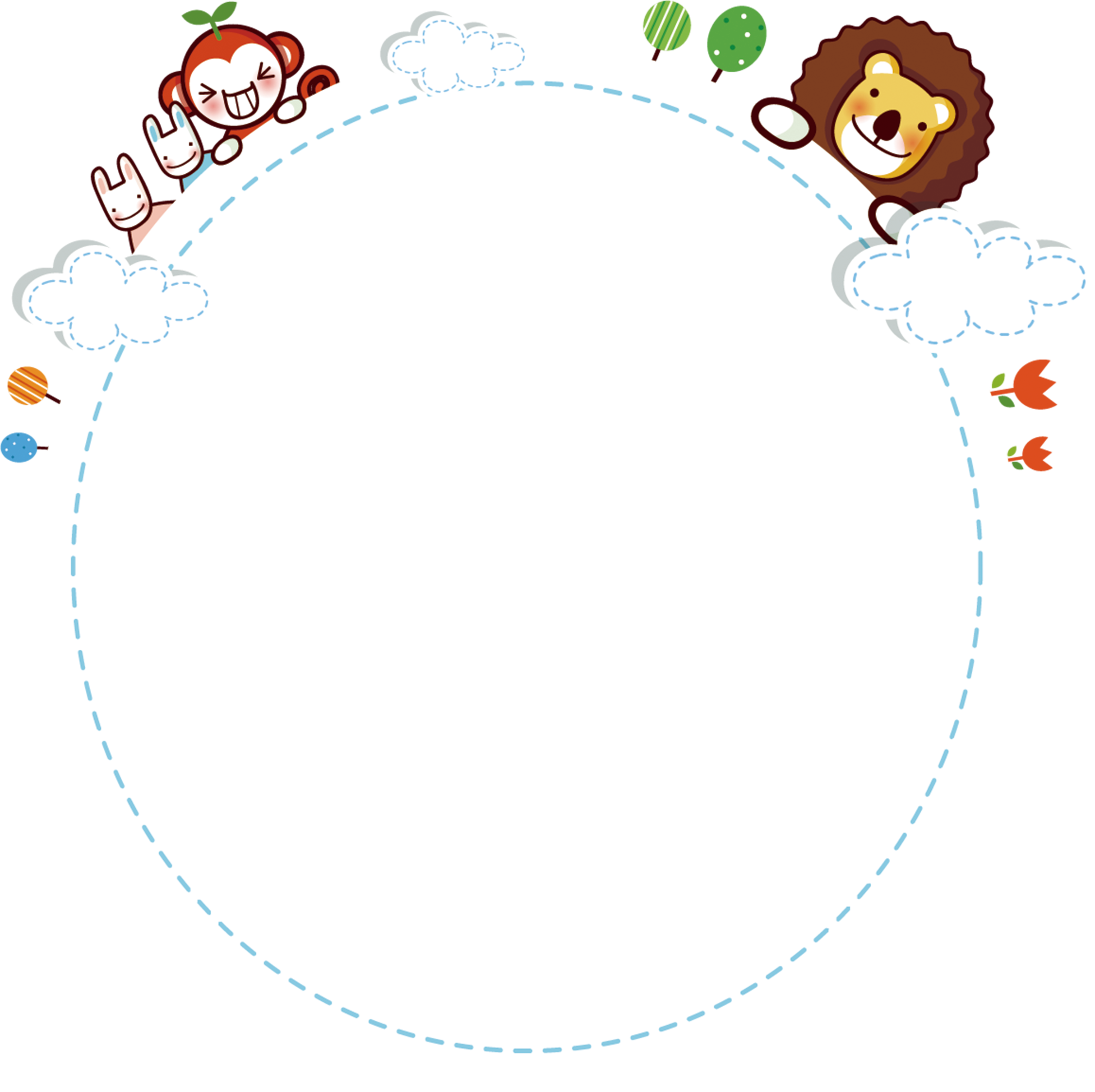 PHONICS
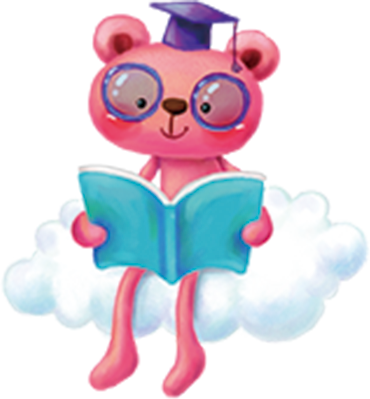 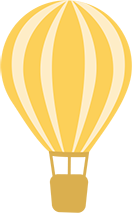 “i” and “o”
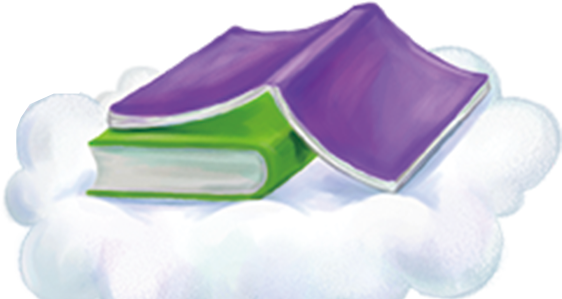 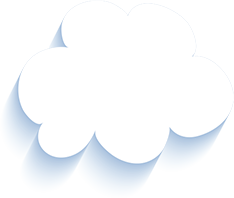 1. Listen and repeat.
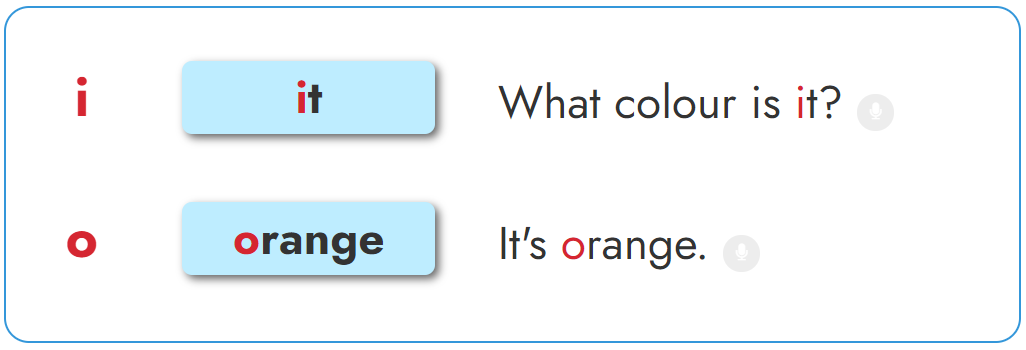 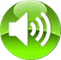 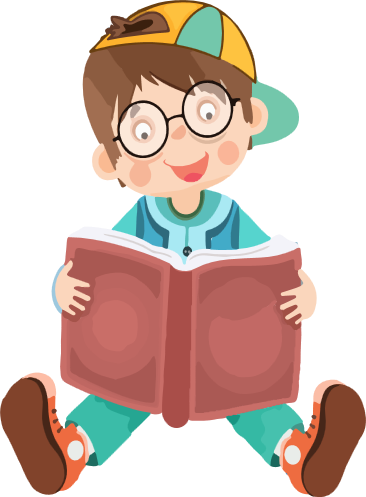 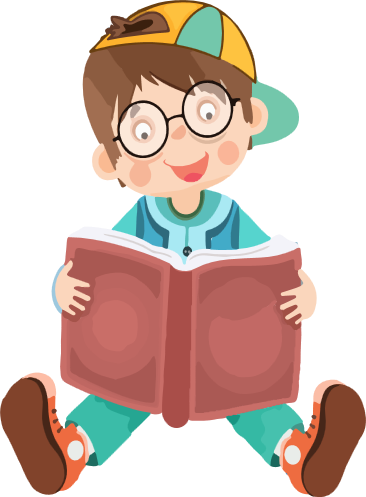 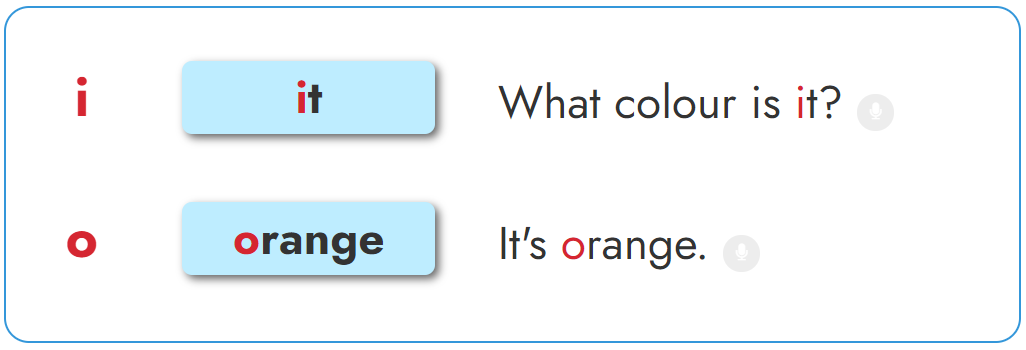 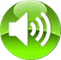 2. Listen and write.
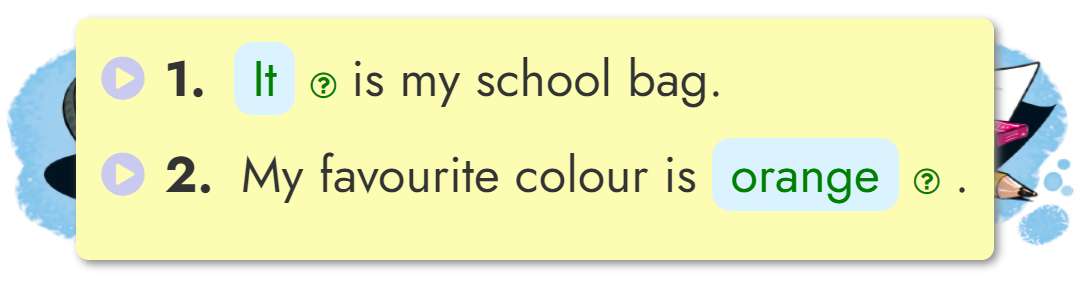 _______
It
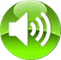 __________________
orange
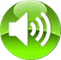 4. Read and match.
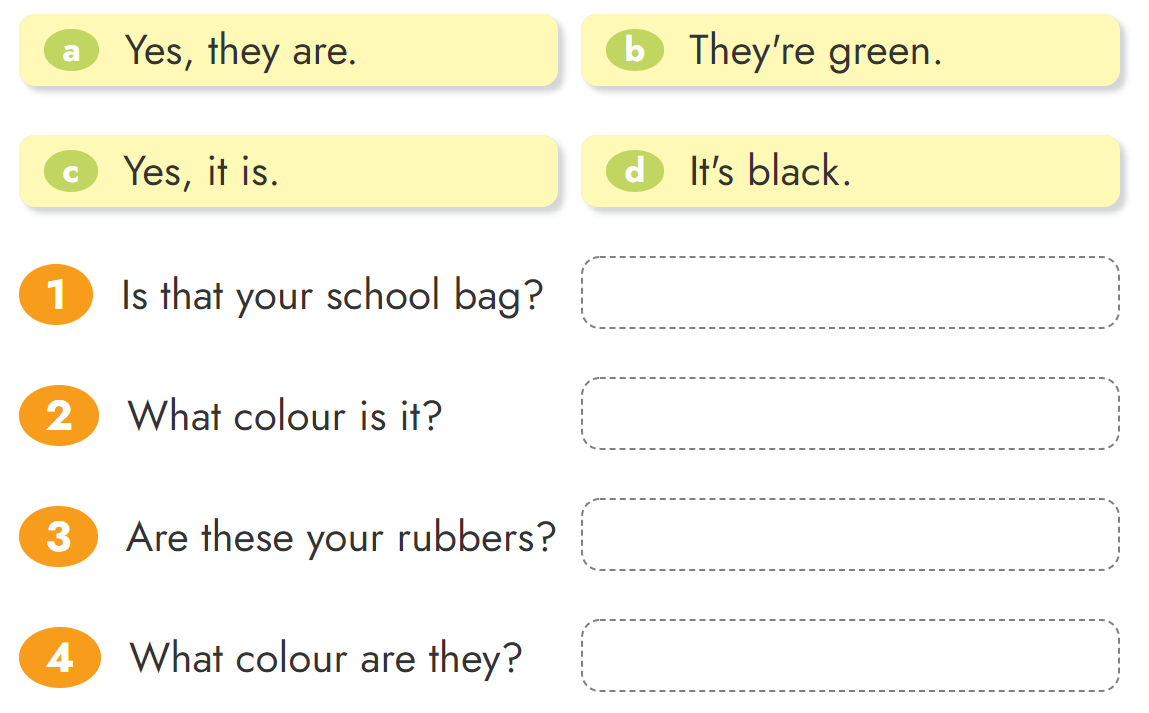 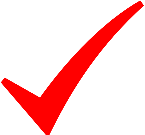 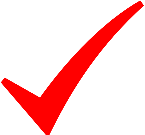 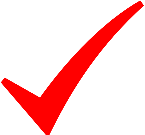 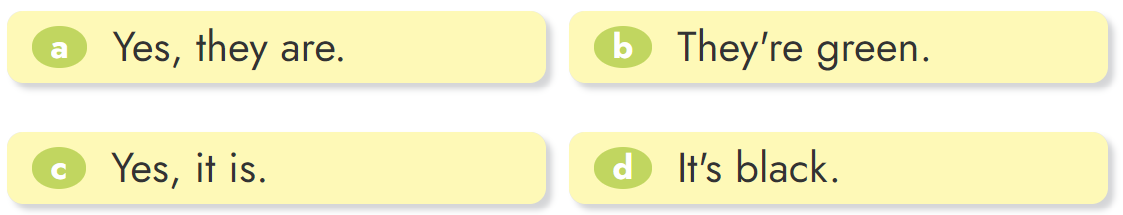 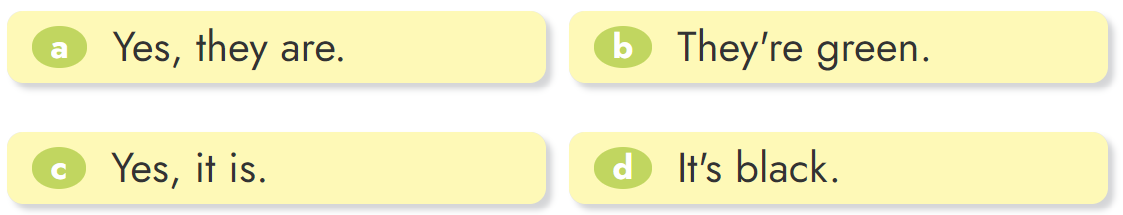 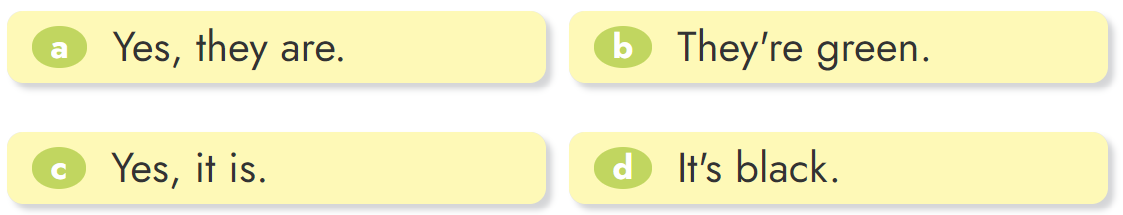 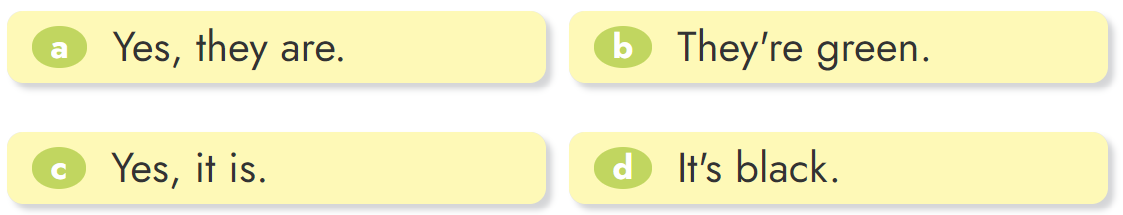 5. Read and complete.
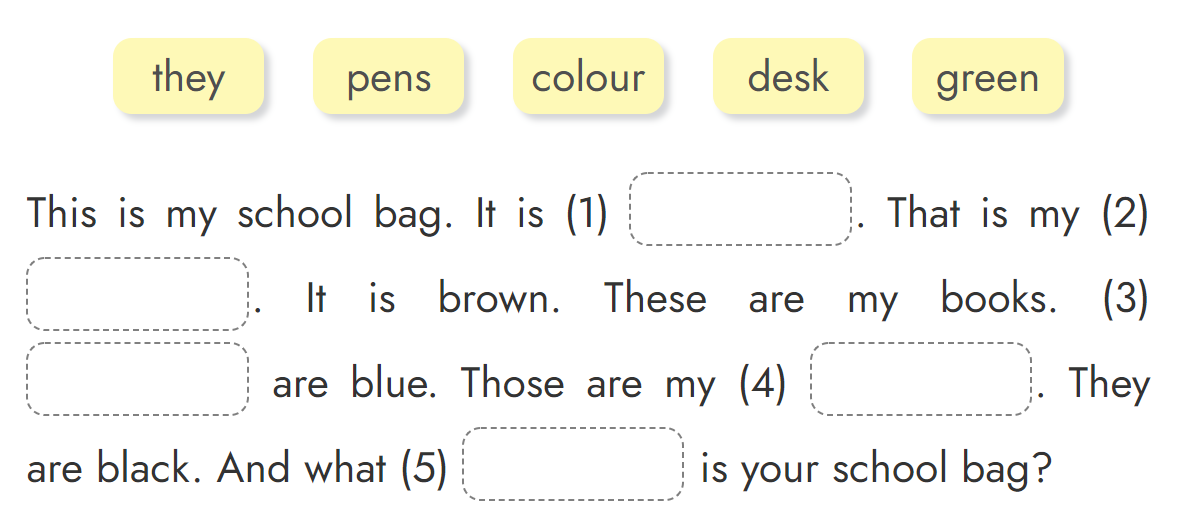 green
desk
They
pens
colour
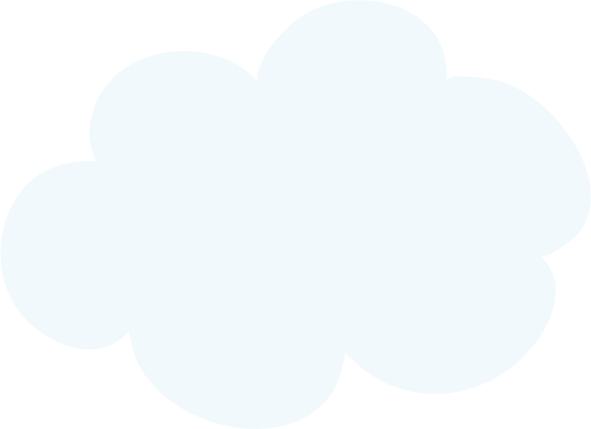 Review the new phonics  
“i” and “o”
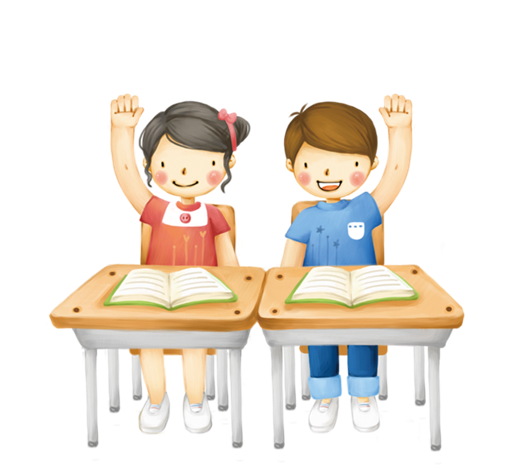 01
Do the homework:
  Page 38 - 39
02
03
Prepare: Unit 10 - Lesson 1
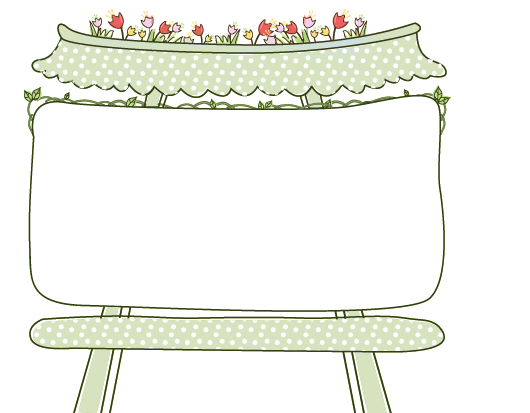 Thursday, December 9    2021
               Unit 9: What colour is it? - Lesson 3
1. Phonics
- phonic “i” : it  -> What colour is it?
- phonic “o” : orange  -> It’s orange. 
2. Homework 
- Do WB : Page 38 - 39
- Prepare: Unit 10 - Lesson 1
th
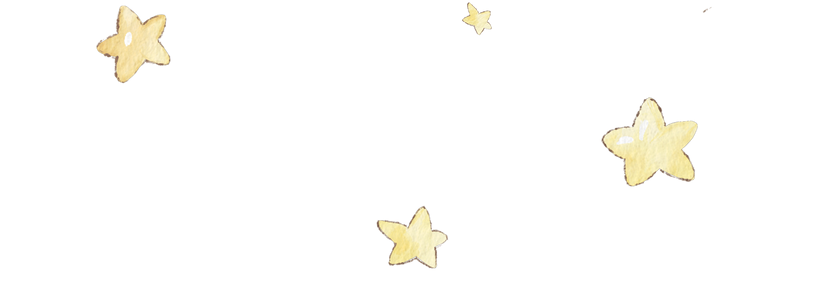 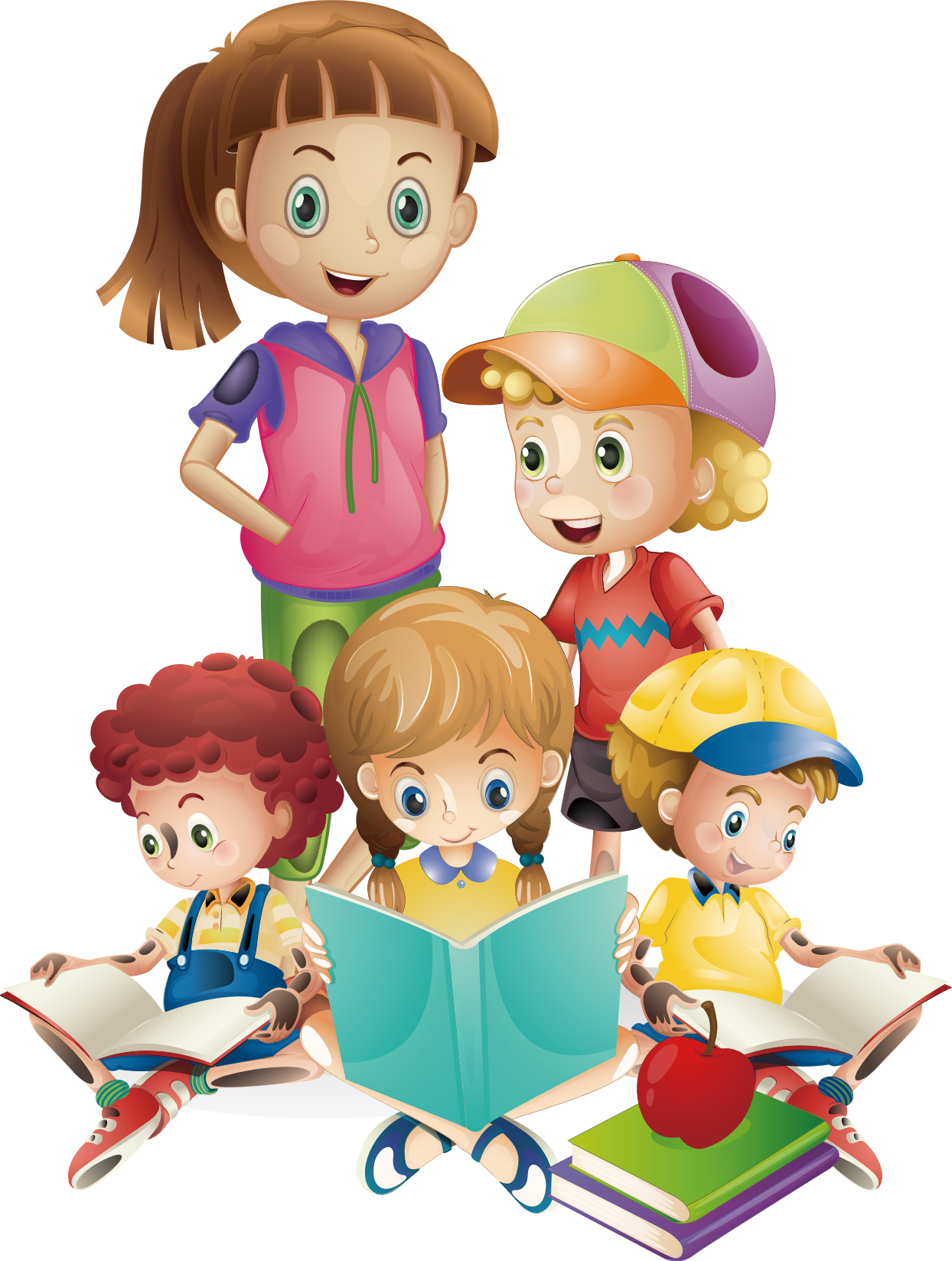 THANK YOU
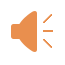